Academic year 2023-24
Canine pyometra
SUBMITTED BY:
Dr. krishan Yadav
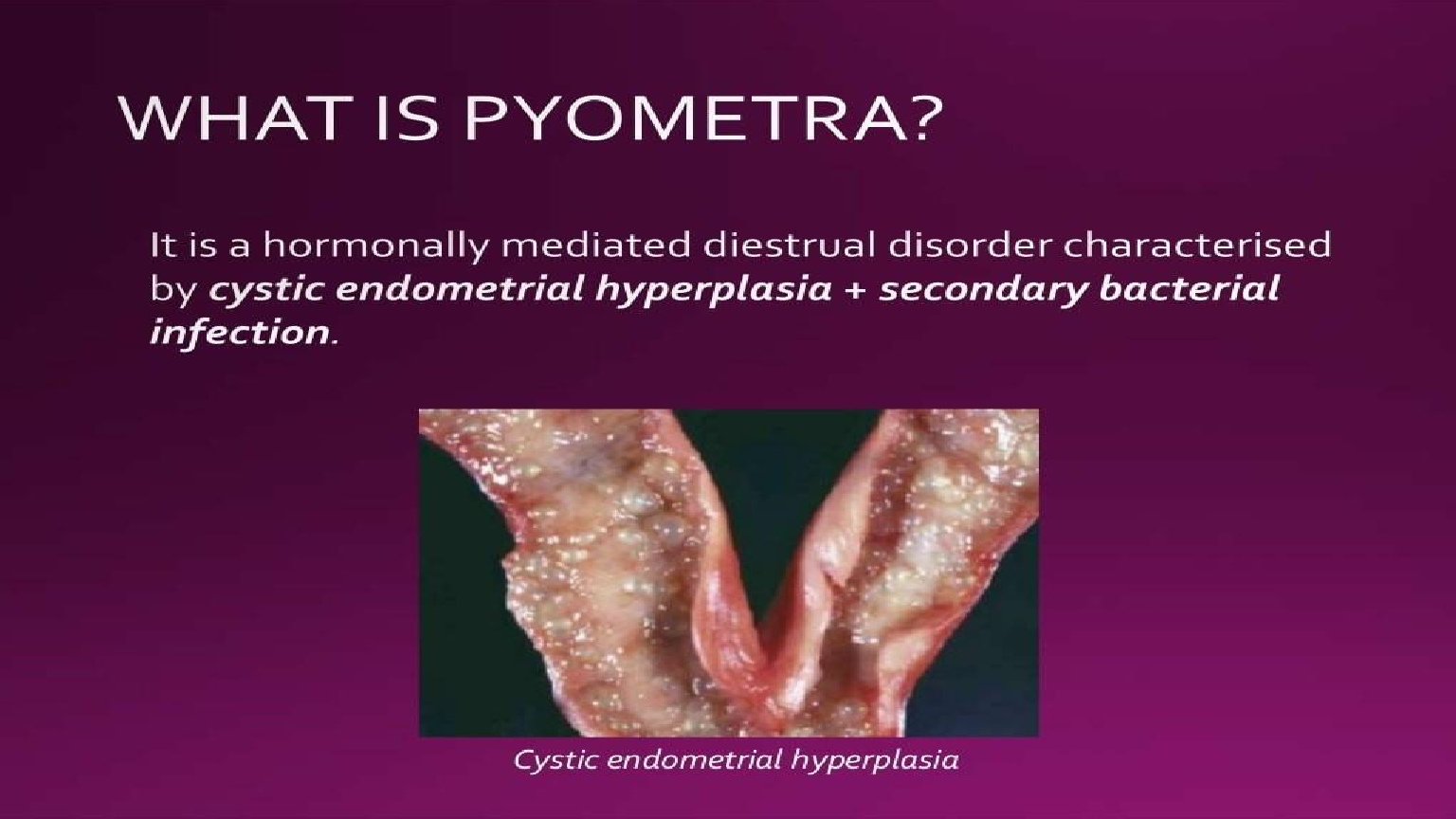 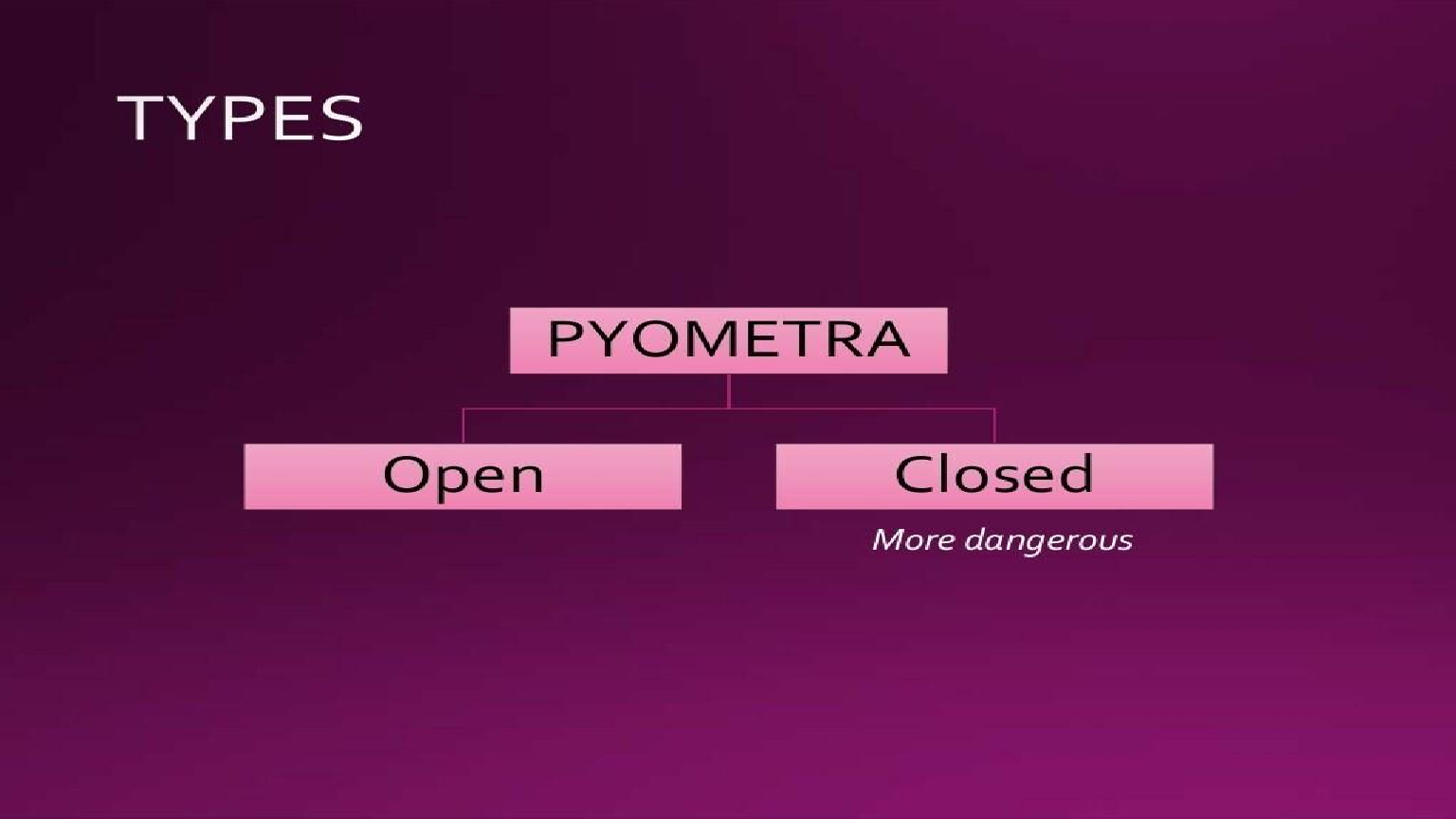 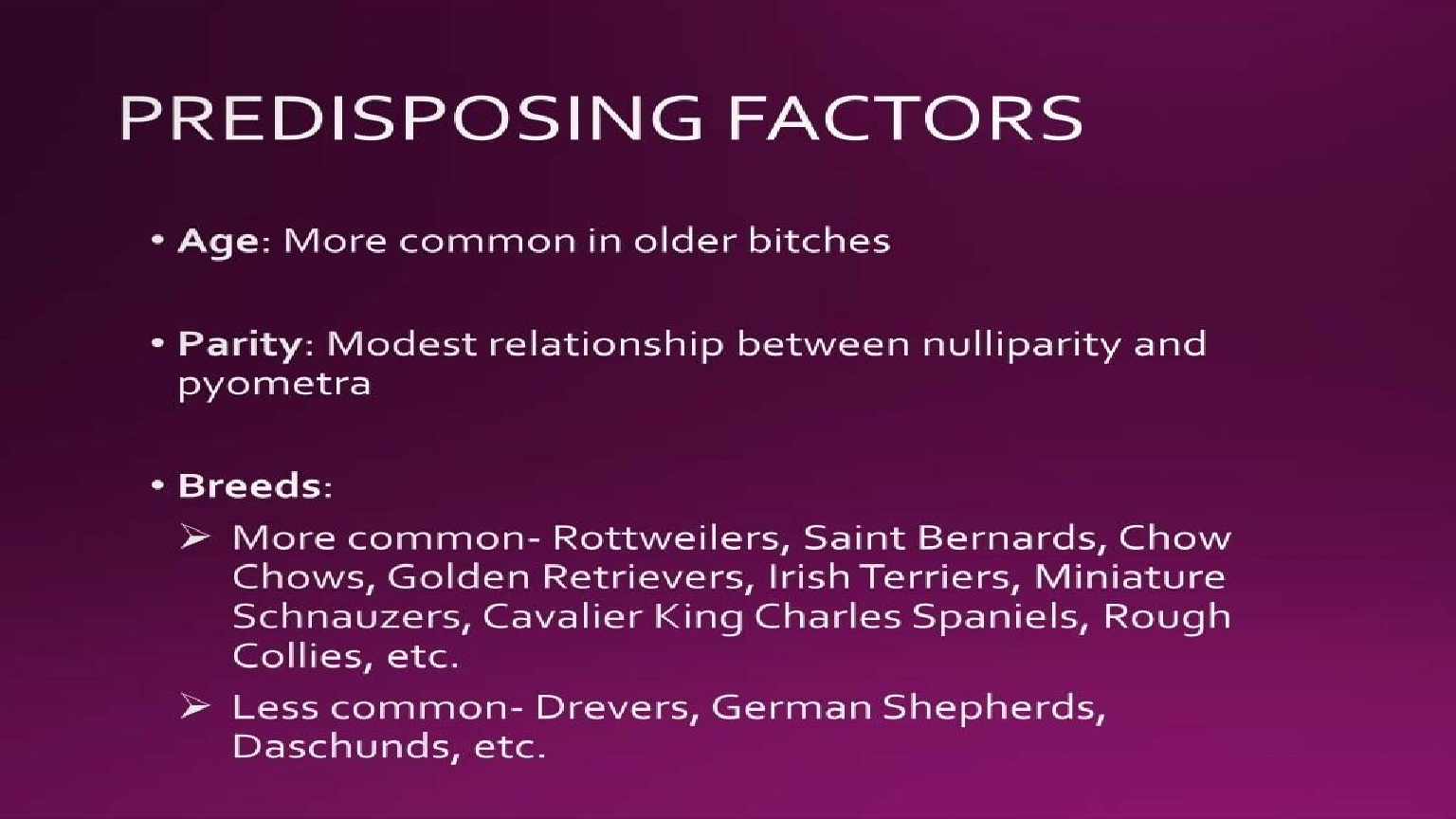 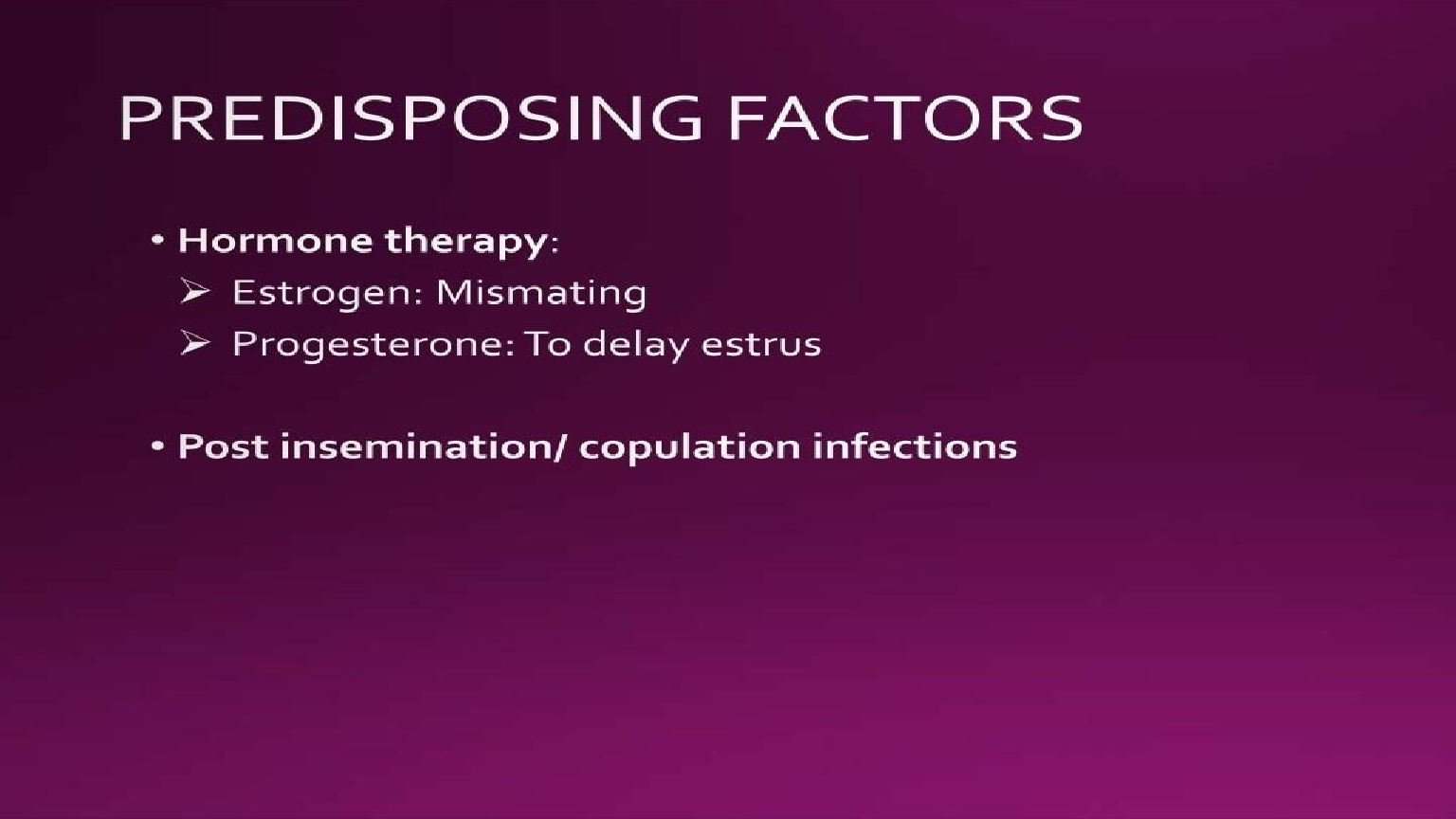 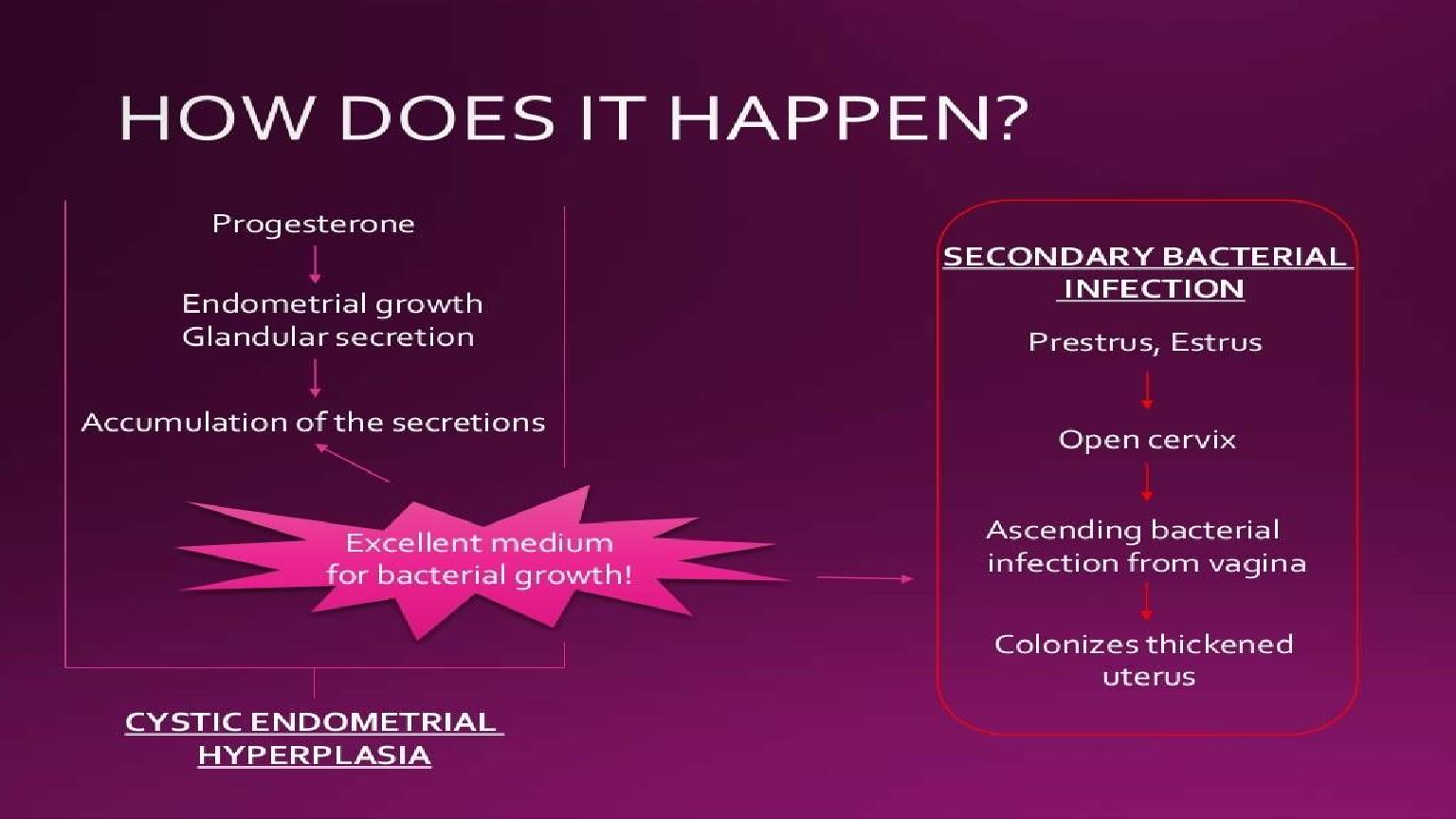 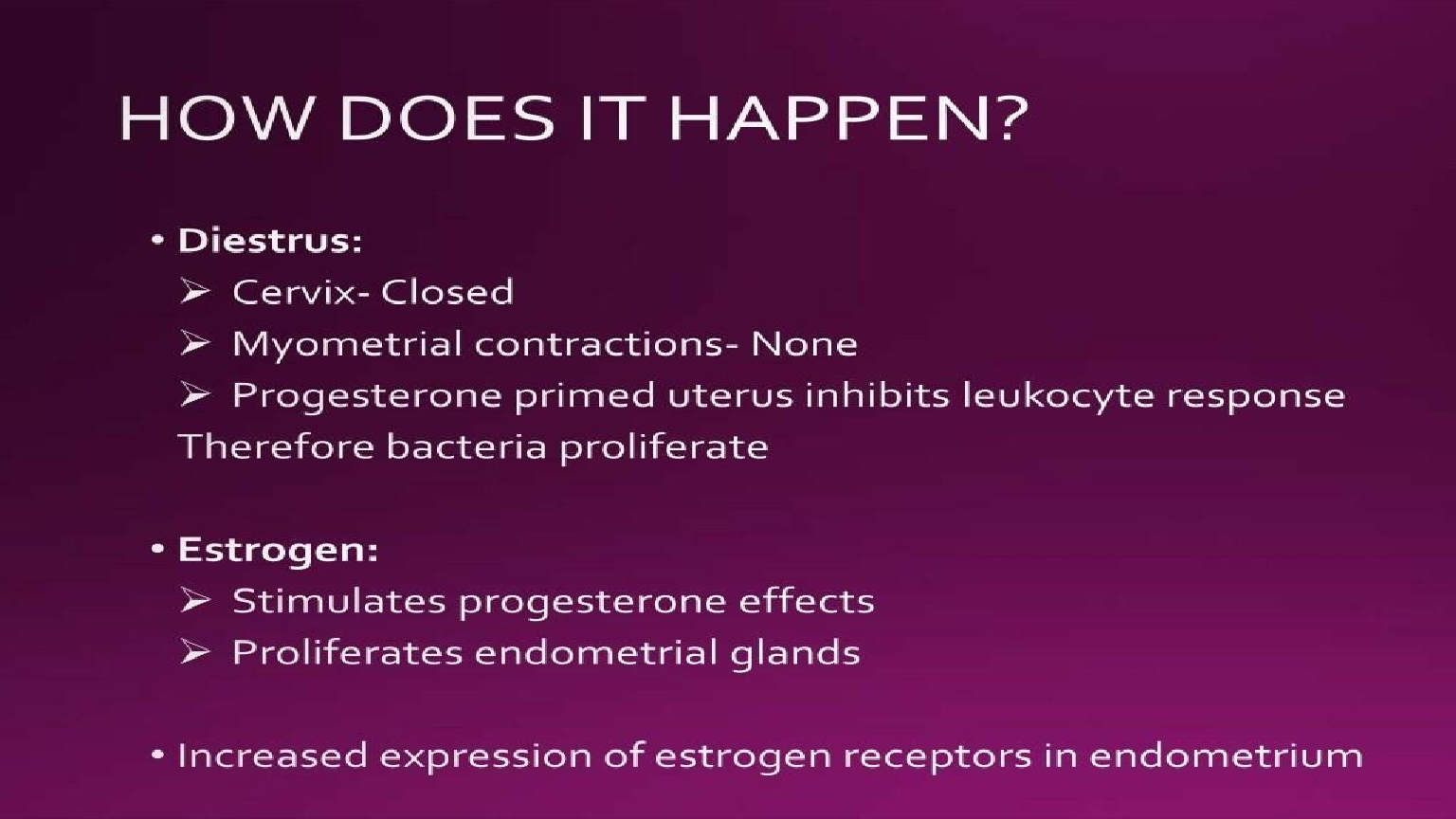 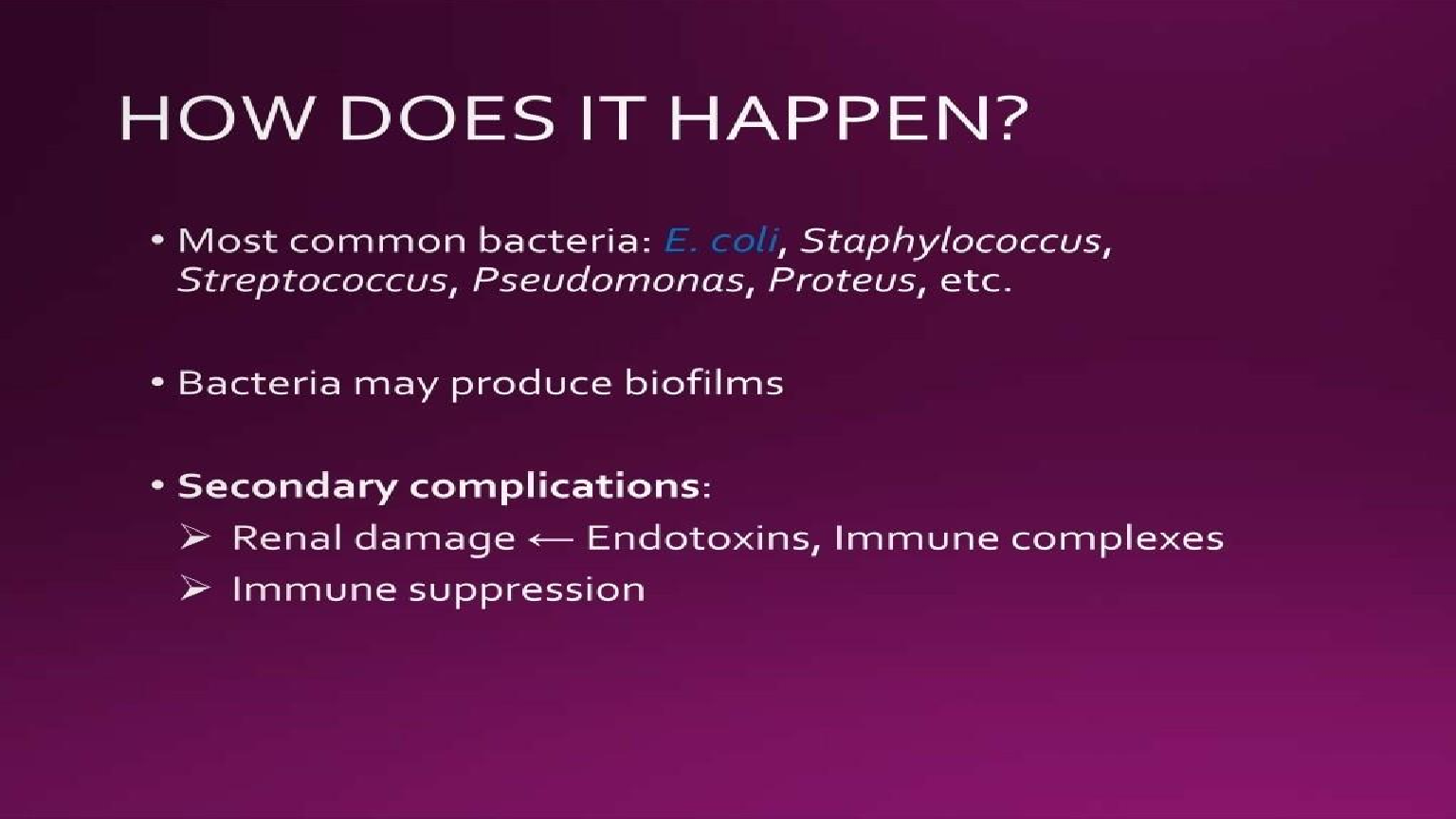 STAGES OF DISEASE
▶ Dow described four stages of CEH pyometra
▶ Type 1:-
▶ Type I is uncomplicated CEH.

▶		the endometrium has a cobblestone appearance, with thickening and many cystic irregular elevations, 4 to 10 1mn in diameter, covering the endometrial surface
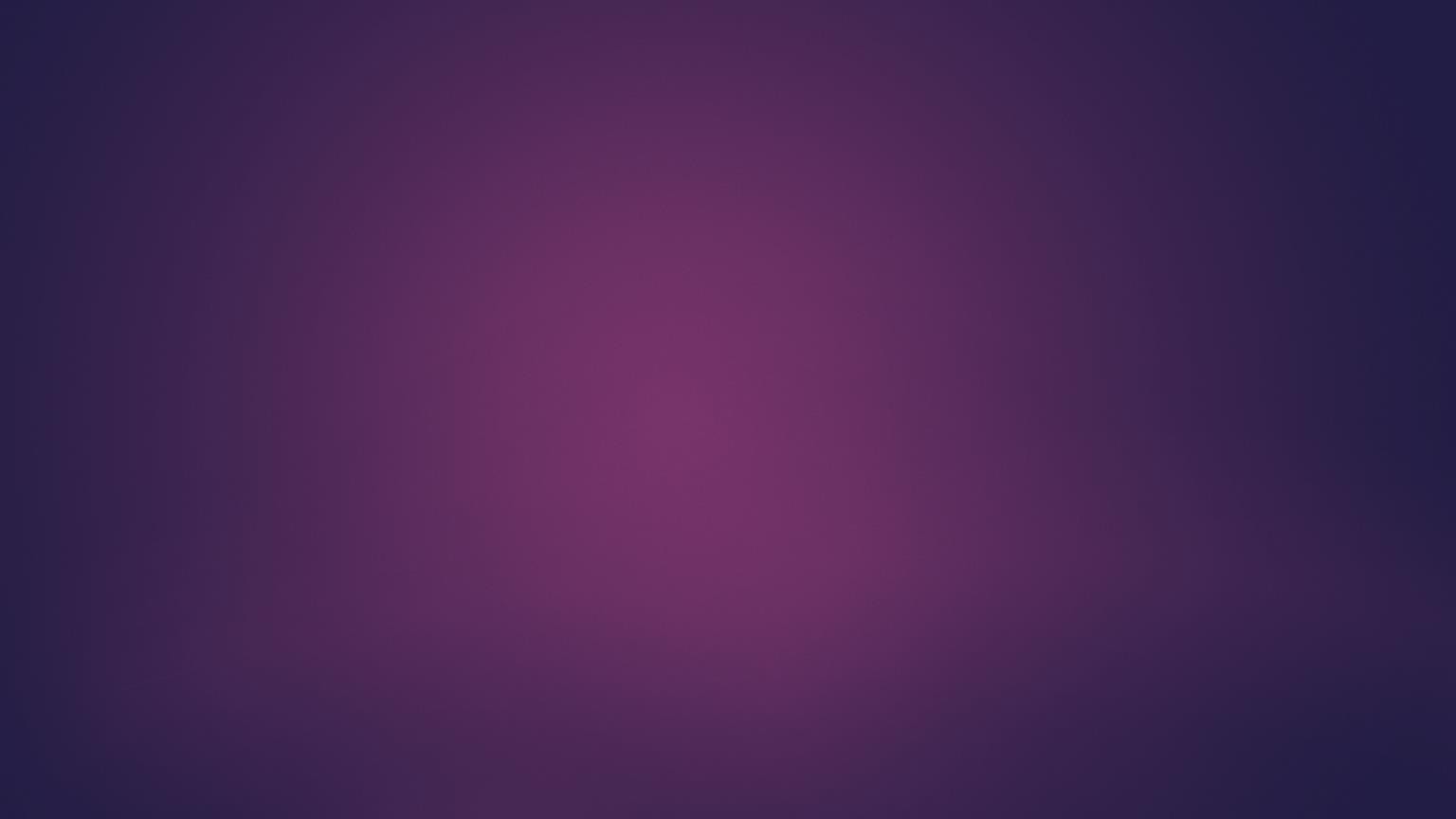 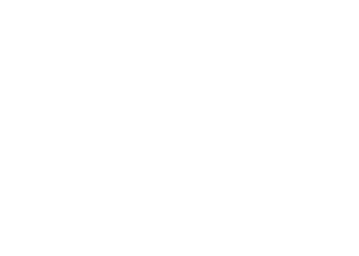 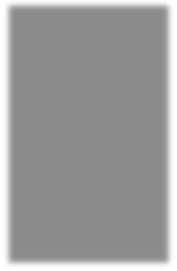 Histologically, there is an absolute increase in the number of glandular elements throughout the endometrium, with irregular size and configuration of the gland
Type 2:-
Type II is CEH plus diffuse infiltration of plasma cells.
No tissue destruction is visible histologically
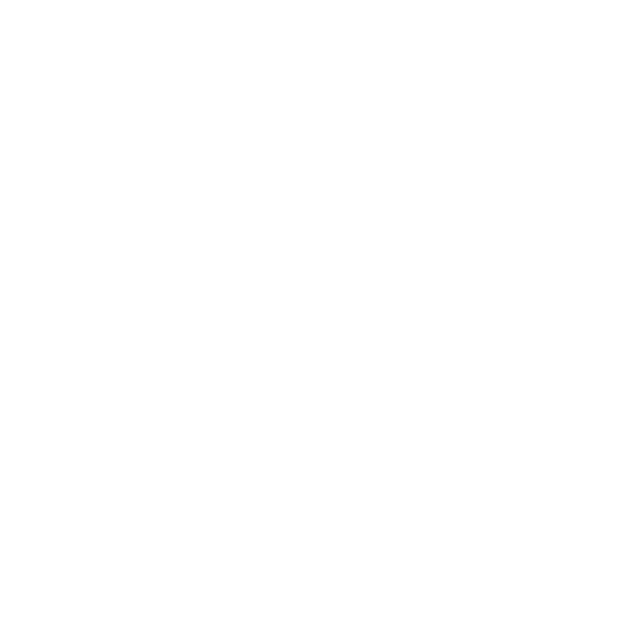 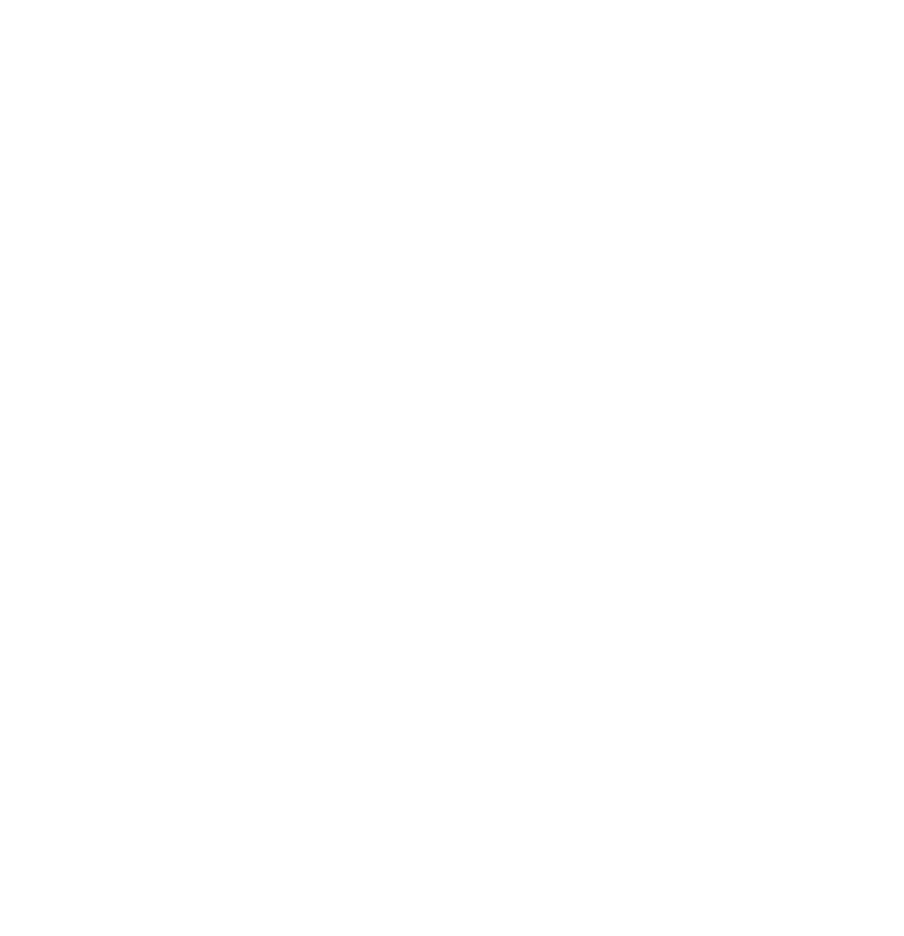 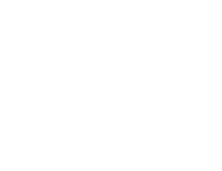 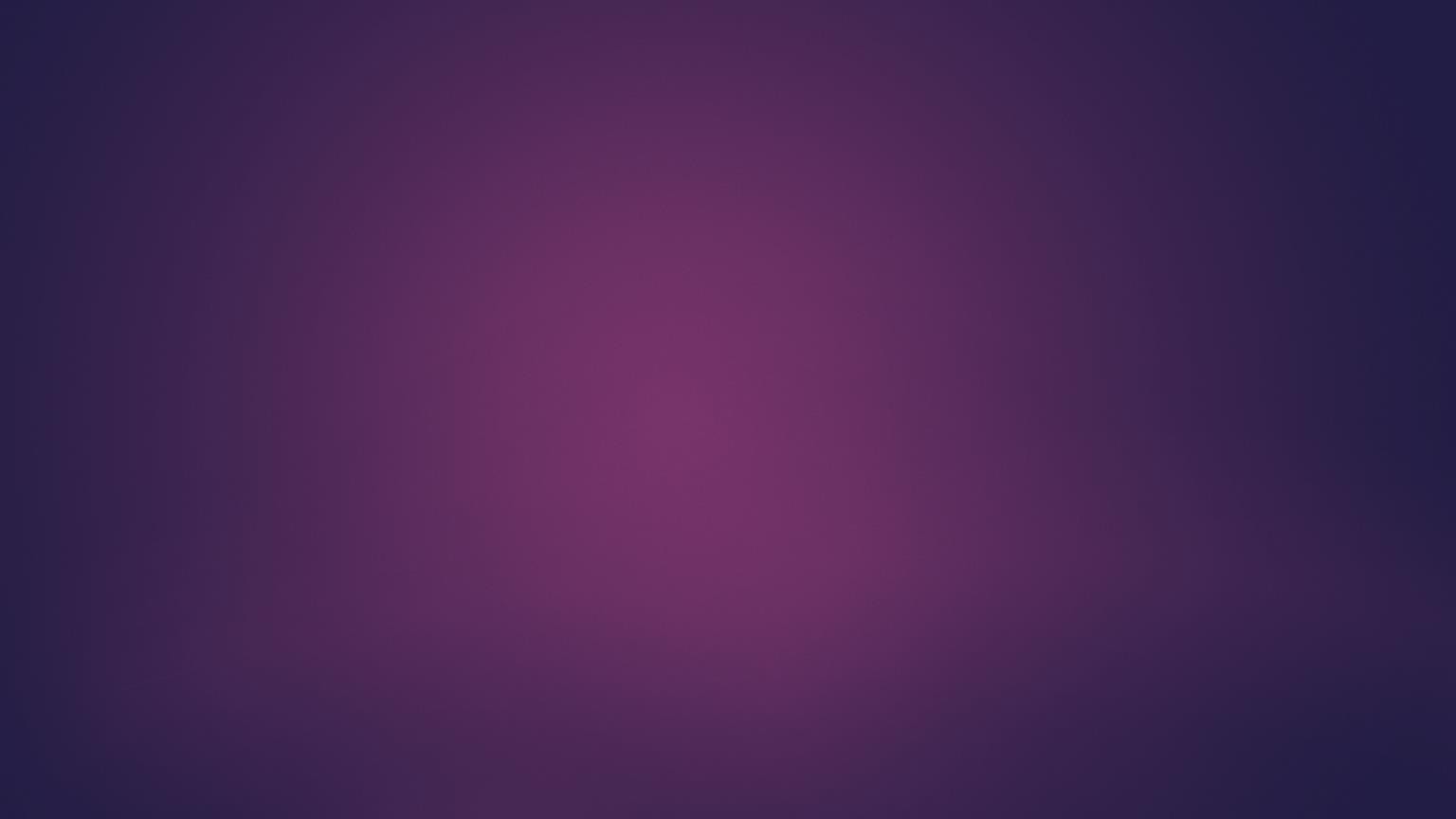 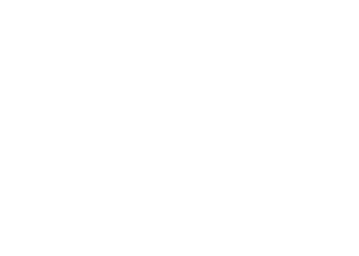 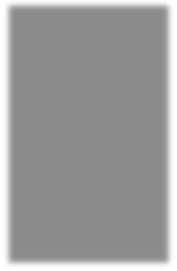 Type 3:-
Type	III is CEH with overlying acute endometritis.

Areas of endometrial ulceration and hemorrhage may be visible grossly, and intrauterine discharge varying in color from red-brown to yellow-green may be present.
The acute inflammatory reaction is characterized by congestion, edema, and superficial and deep infiltration of neutrophils into the endometrium
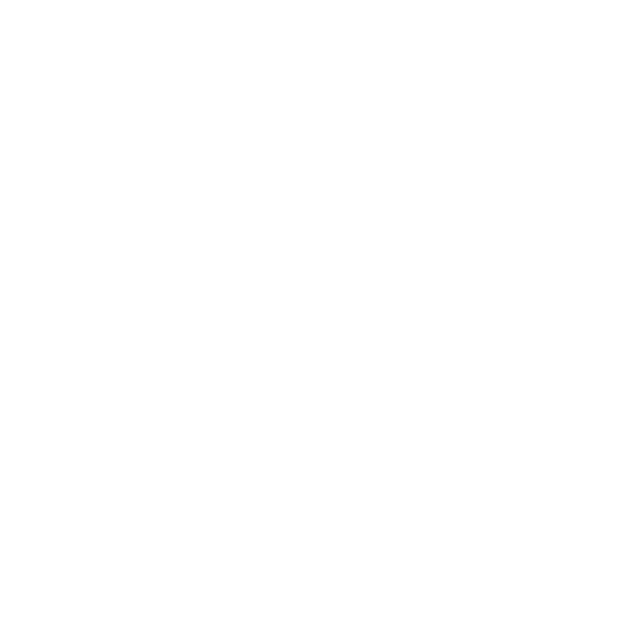 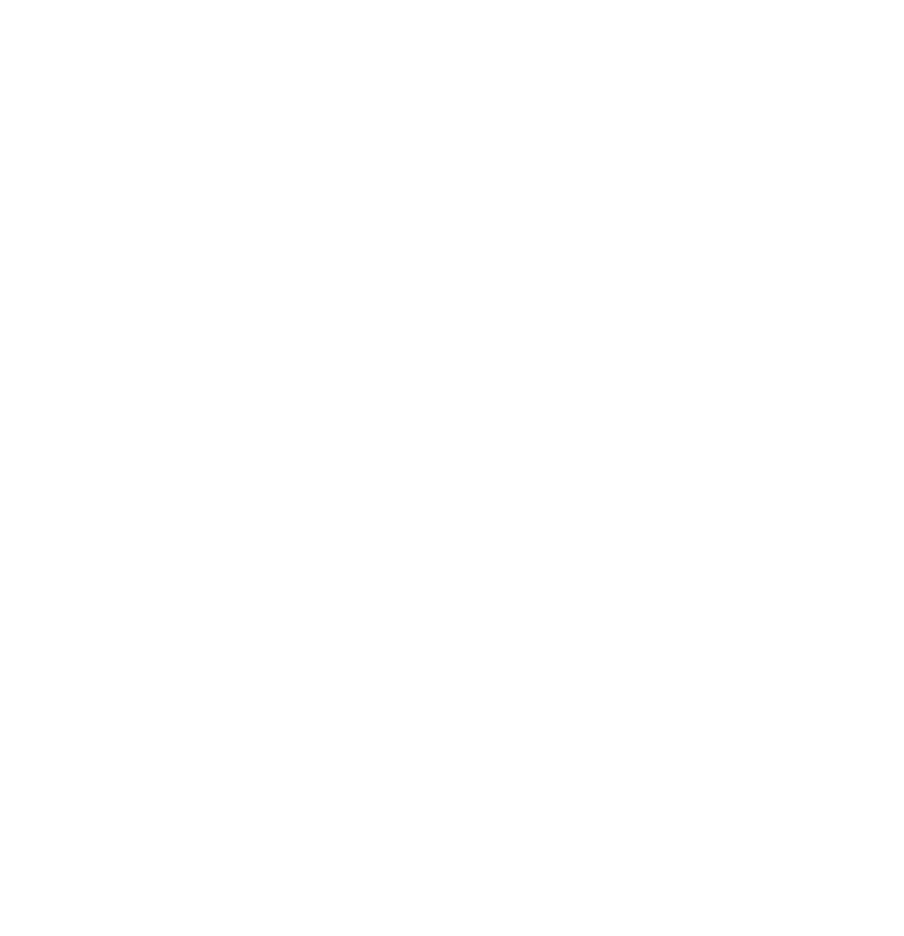 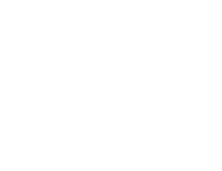 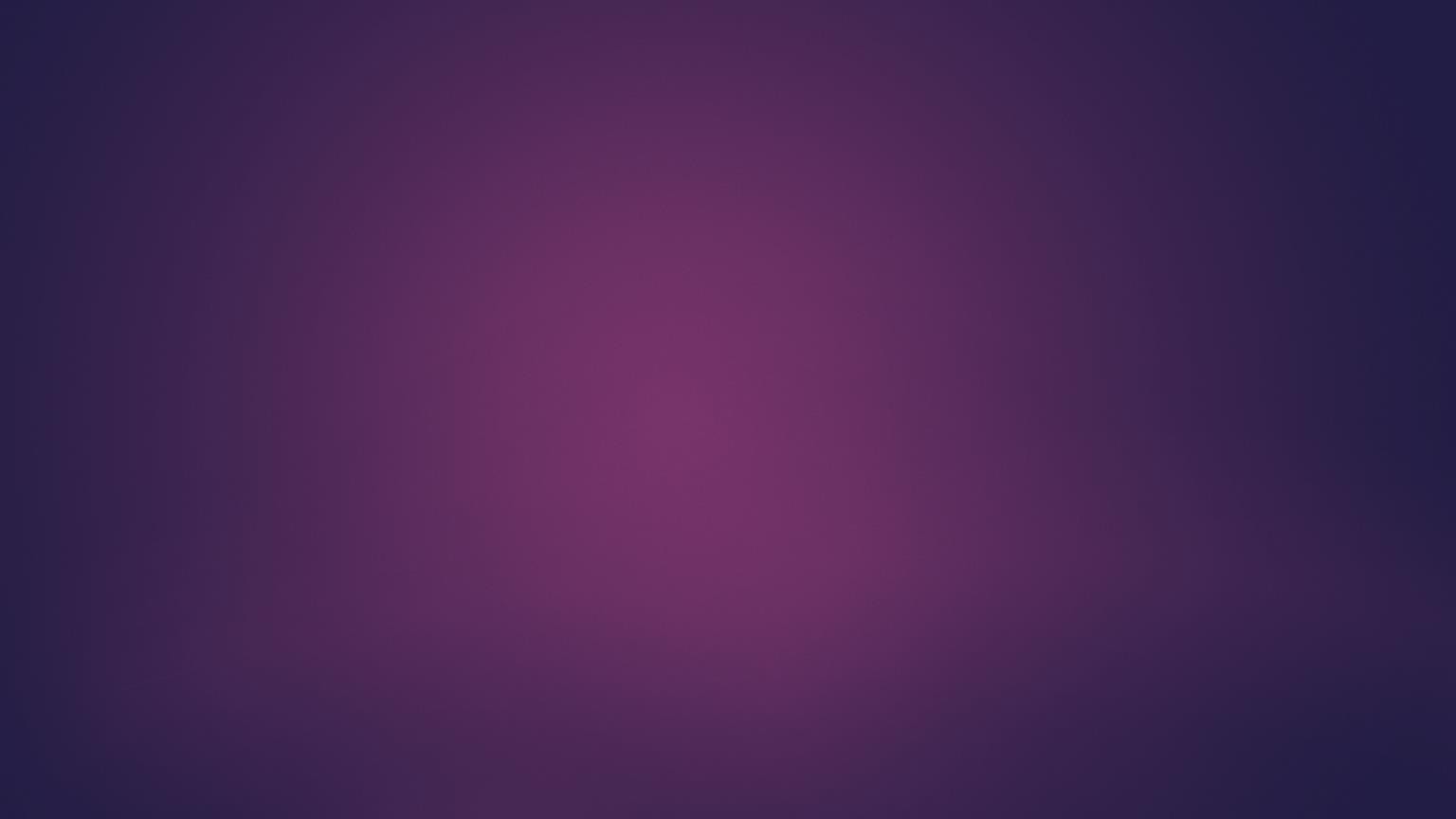 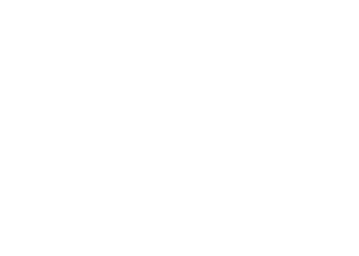 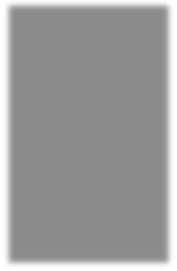 Type 4:-
Type	IV is CEH with chronic endometritis.
	If the cervix is open, allowing drainage of intrauterine fluid, the uterine horns will be narrow in diameter, the walls grossly thickened, and minimal discharge present.
The endometrium is atrophied, and infiltration of plasma cells and lymphocytes is present.

The myometrium is hypertrophied and fibrotic.
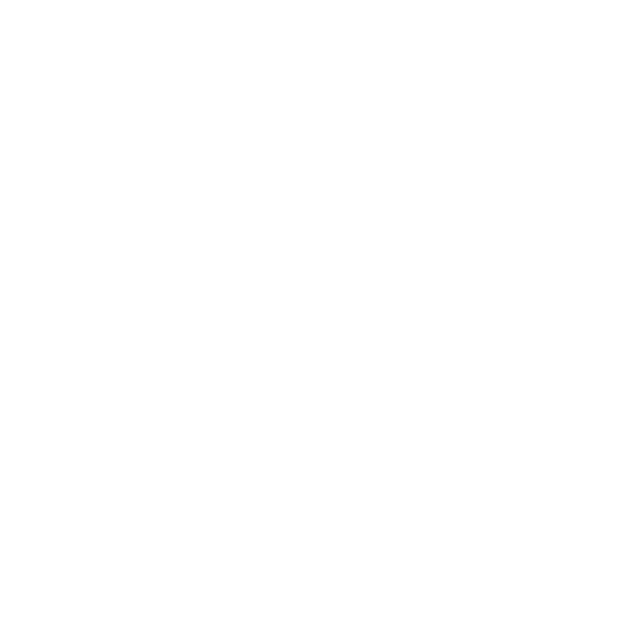 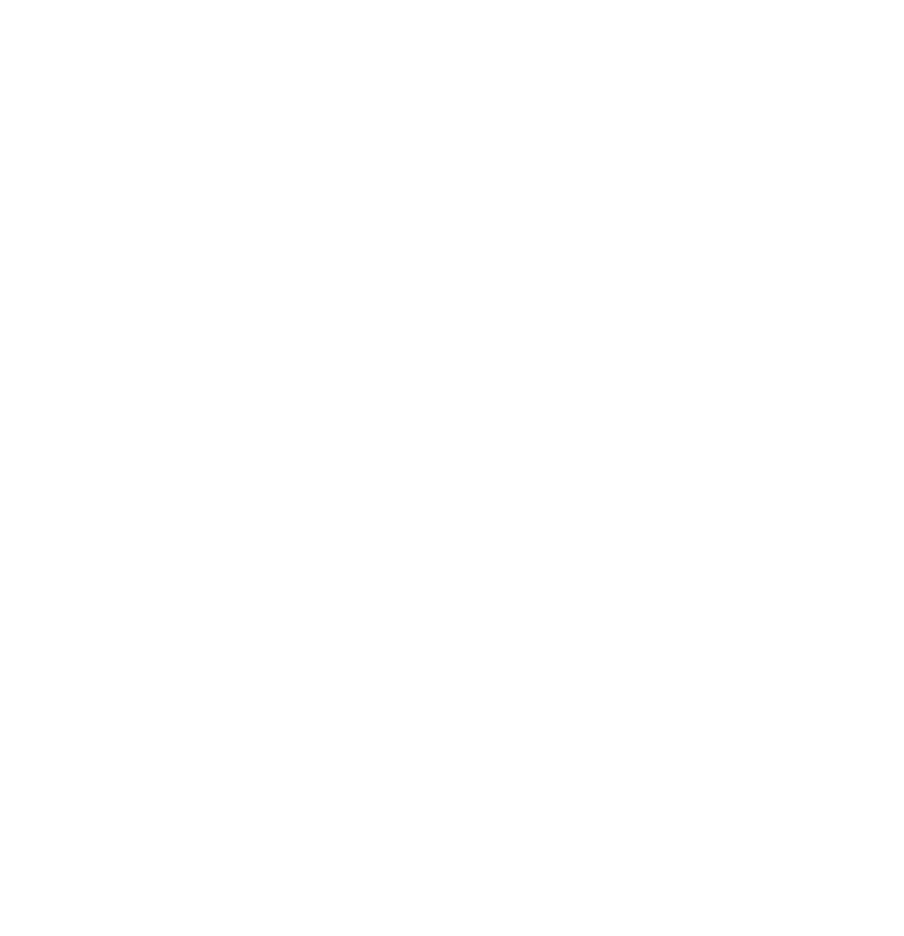 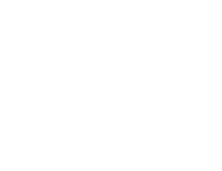 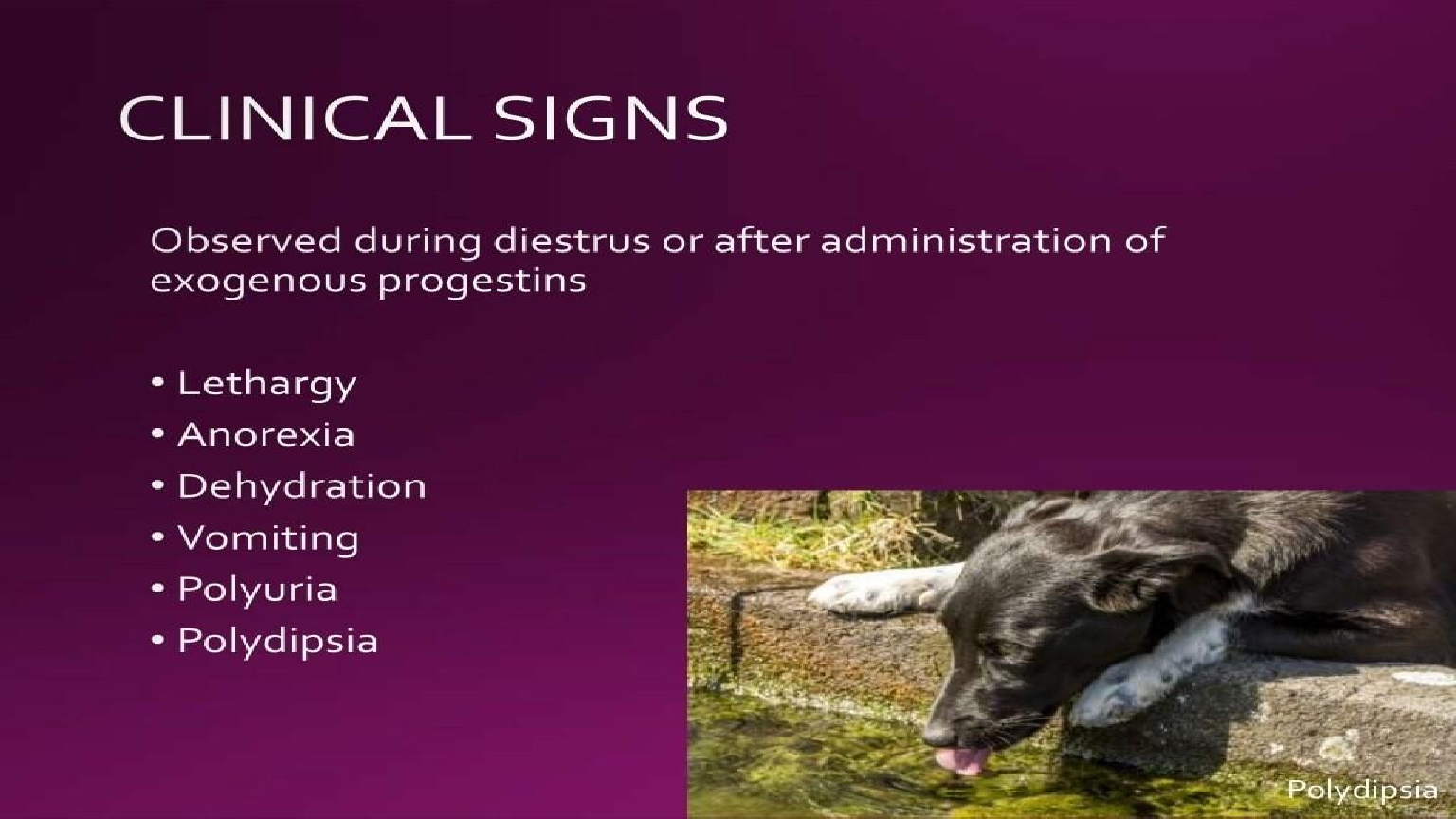 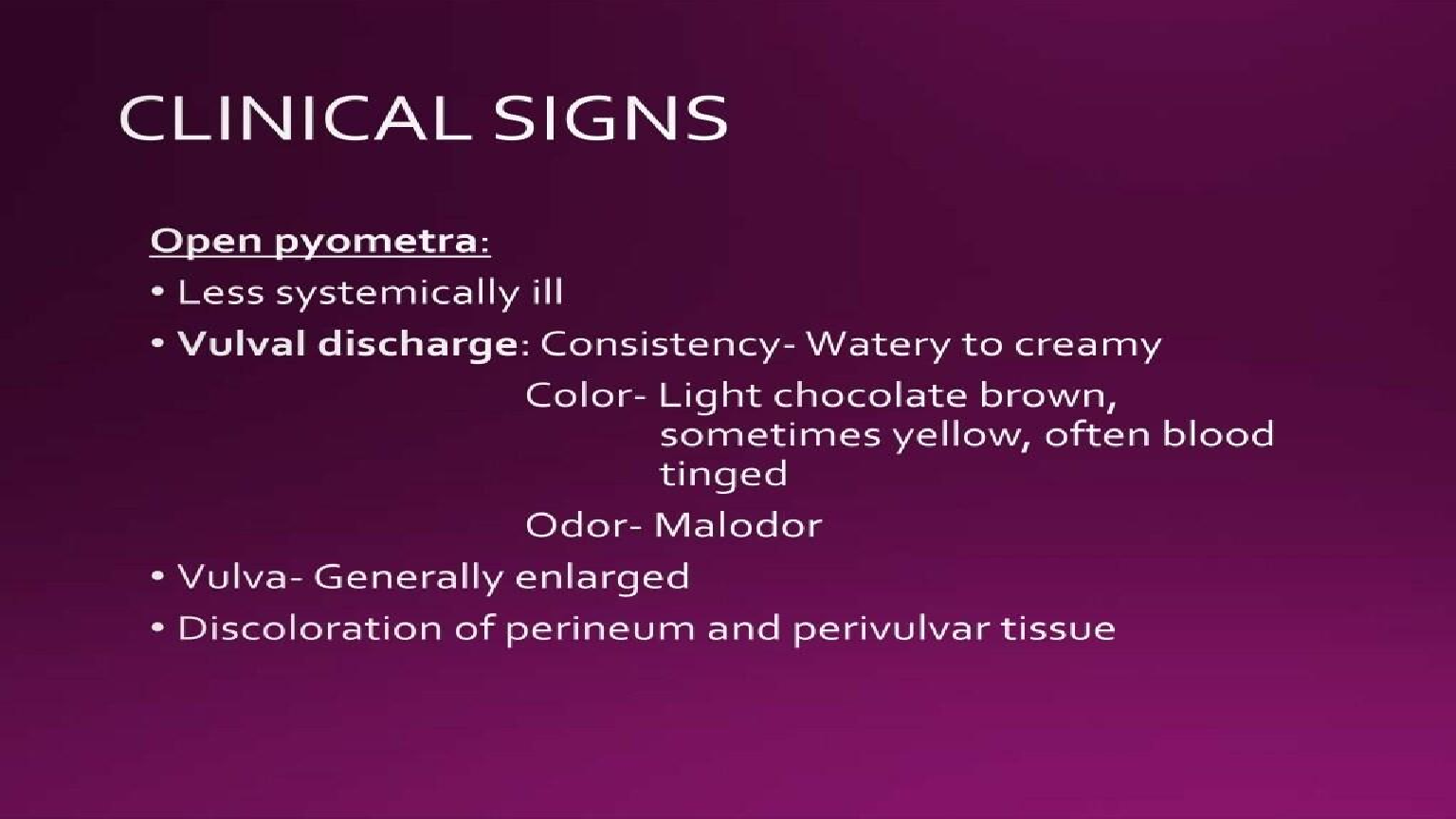 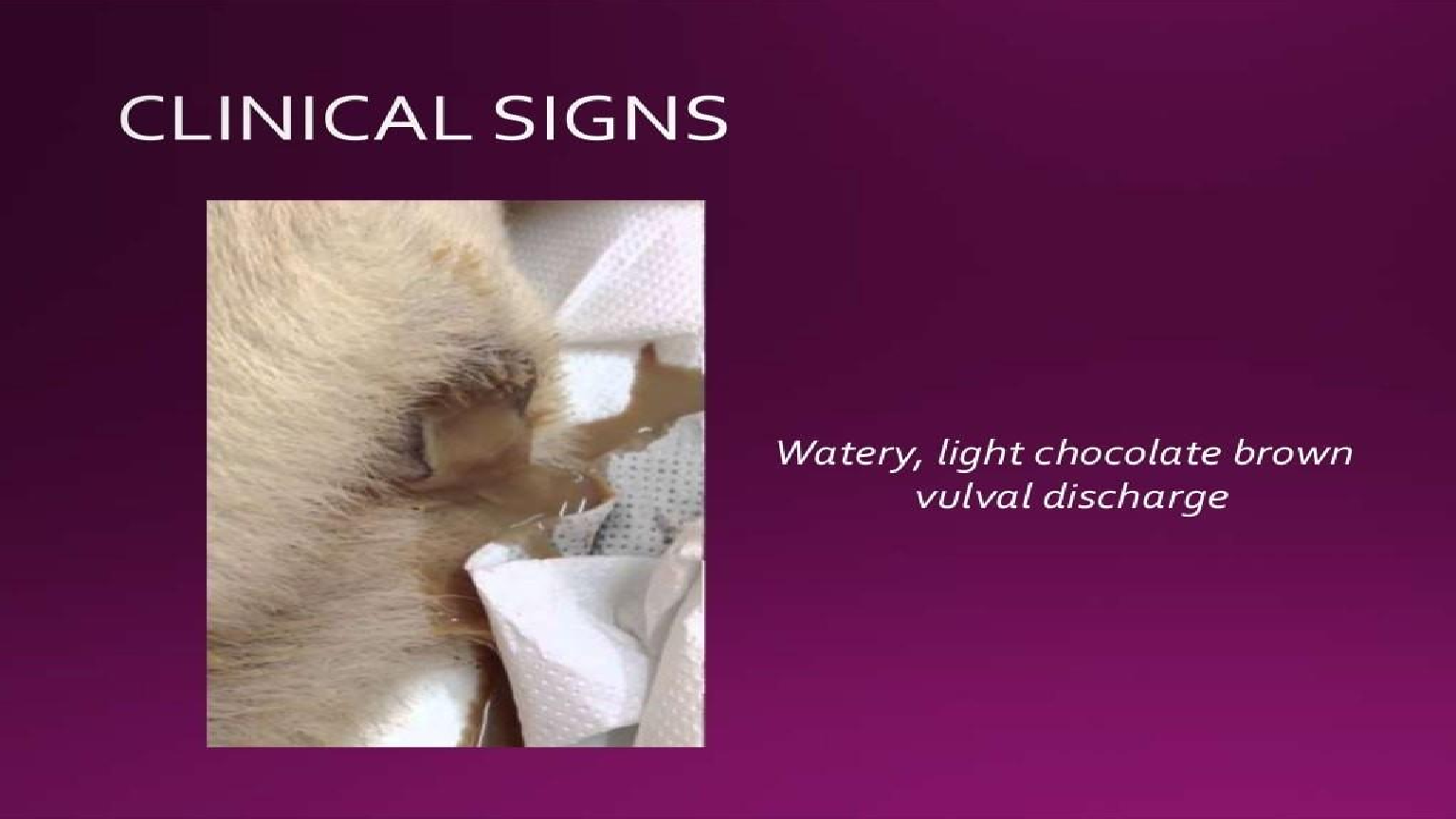 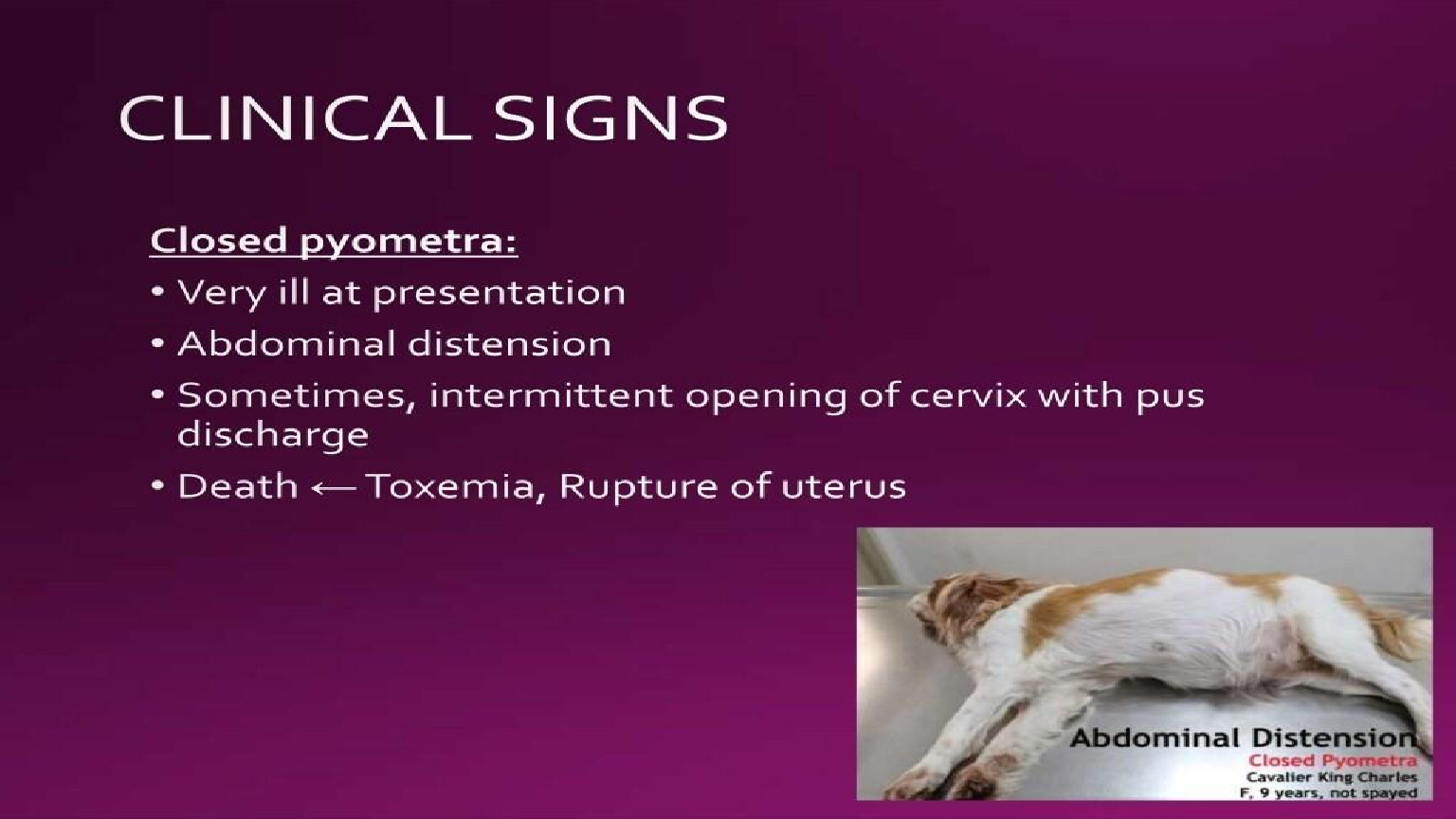 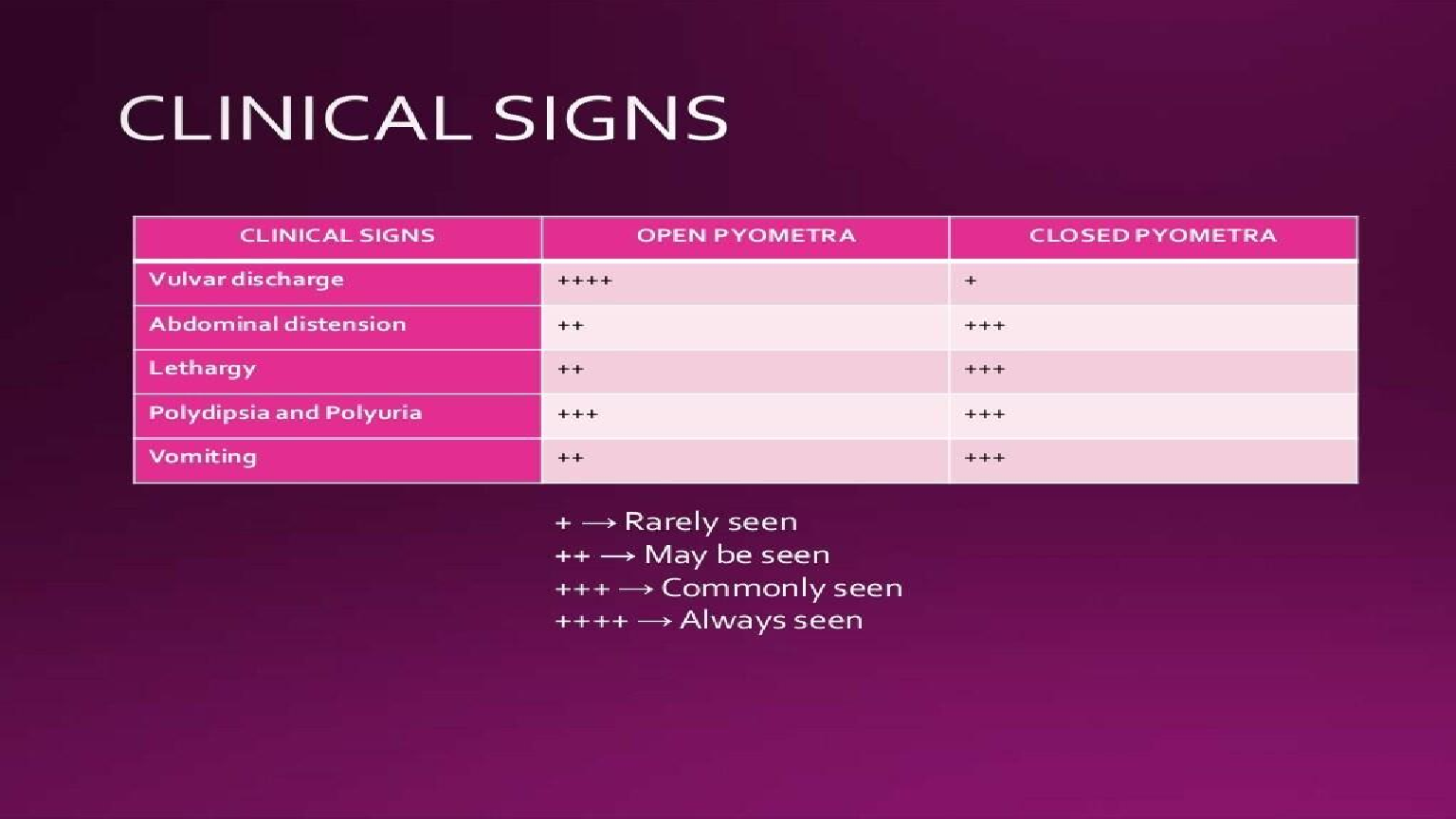 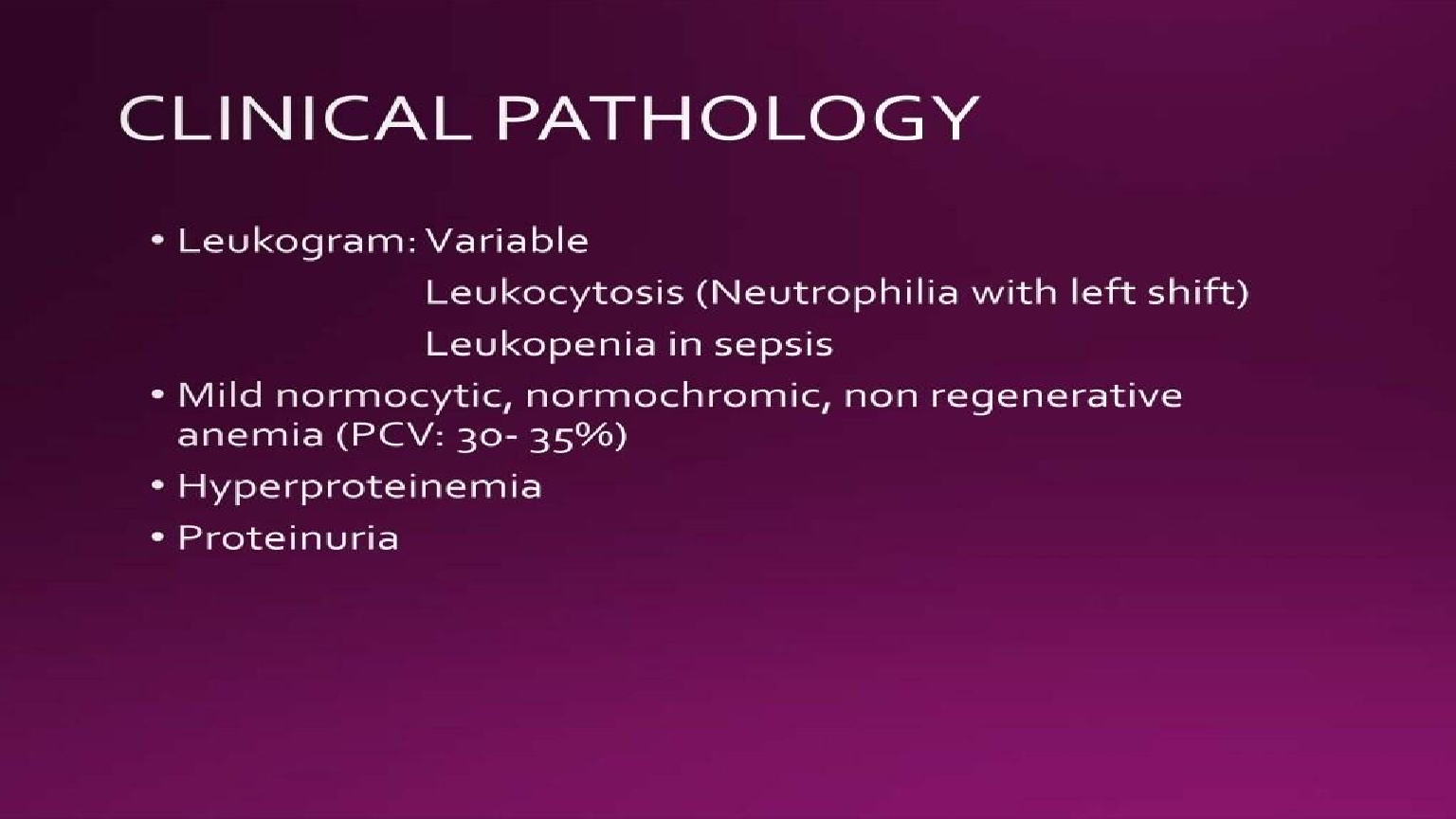 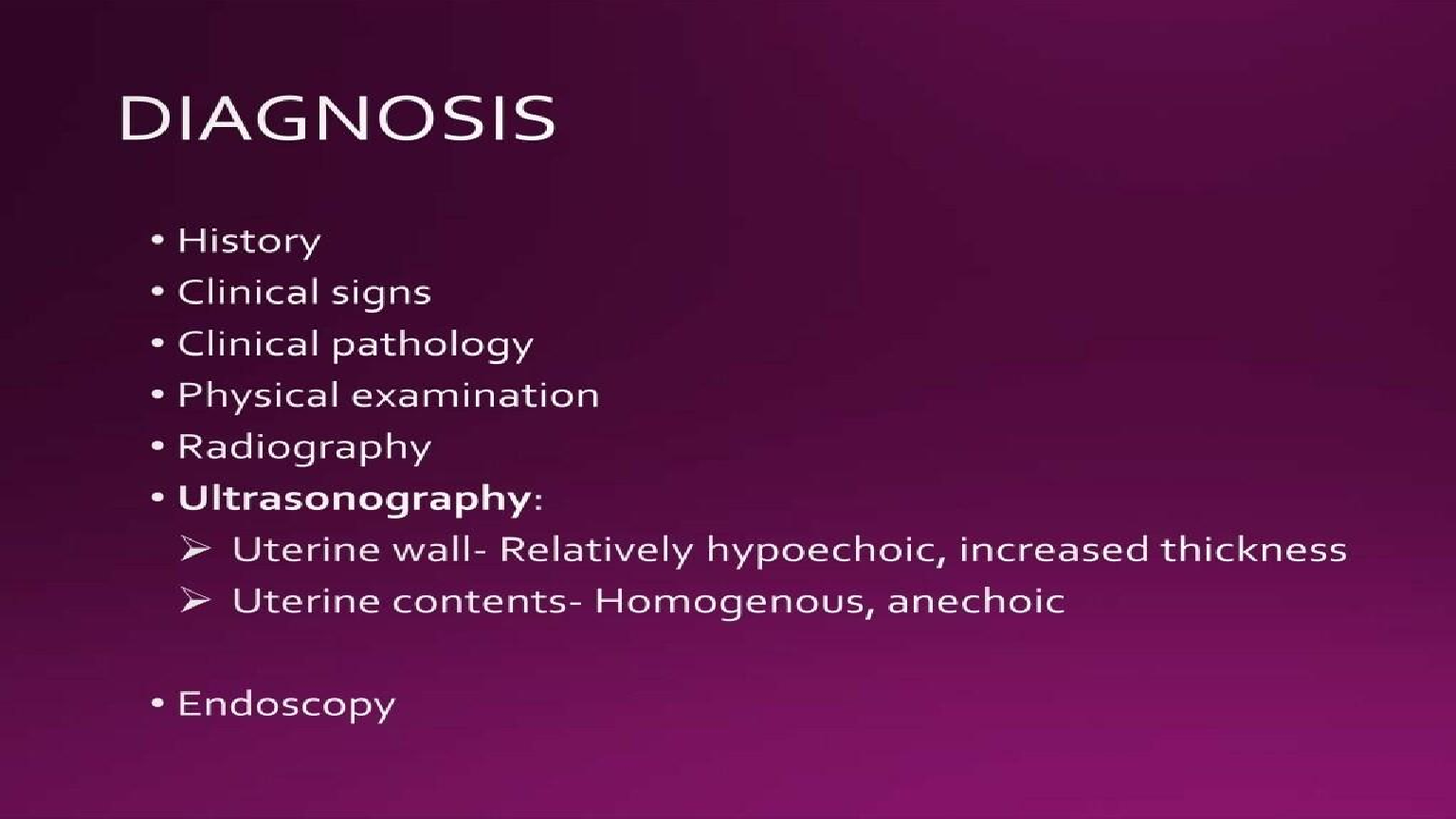 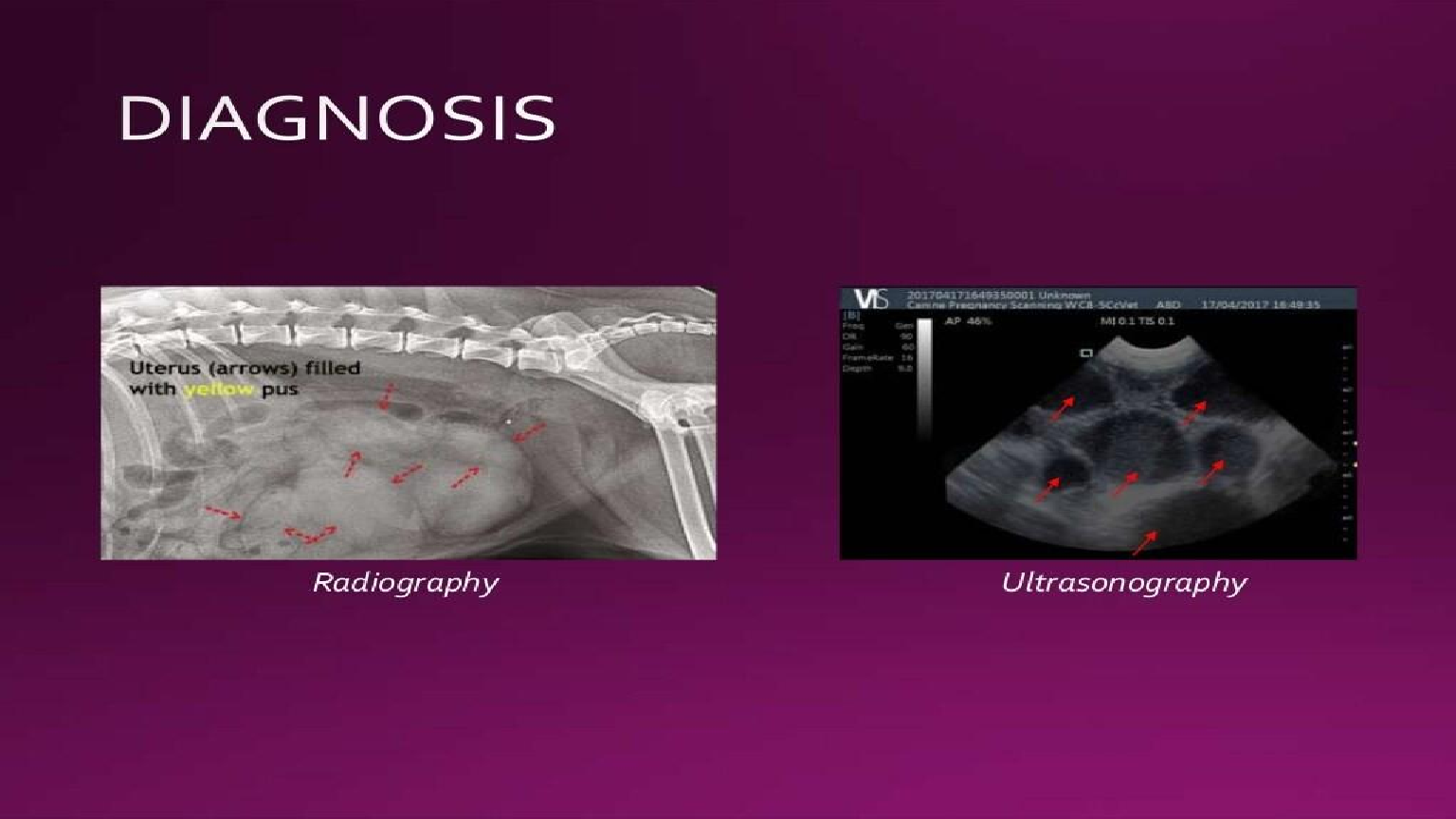 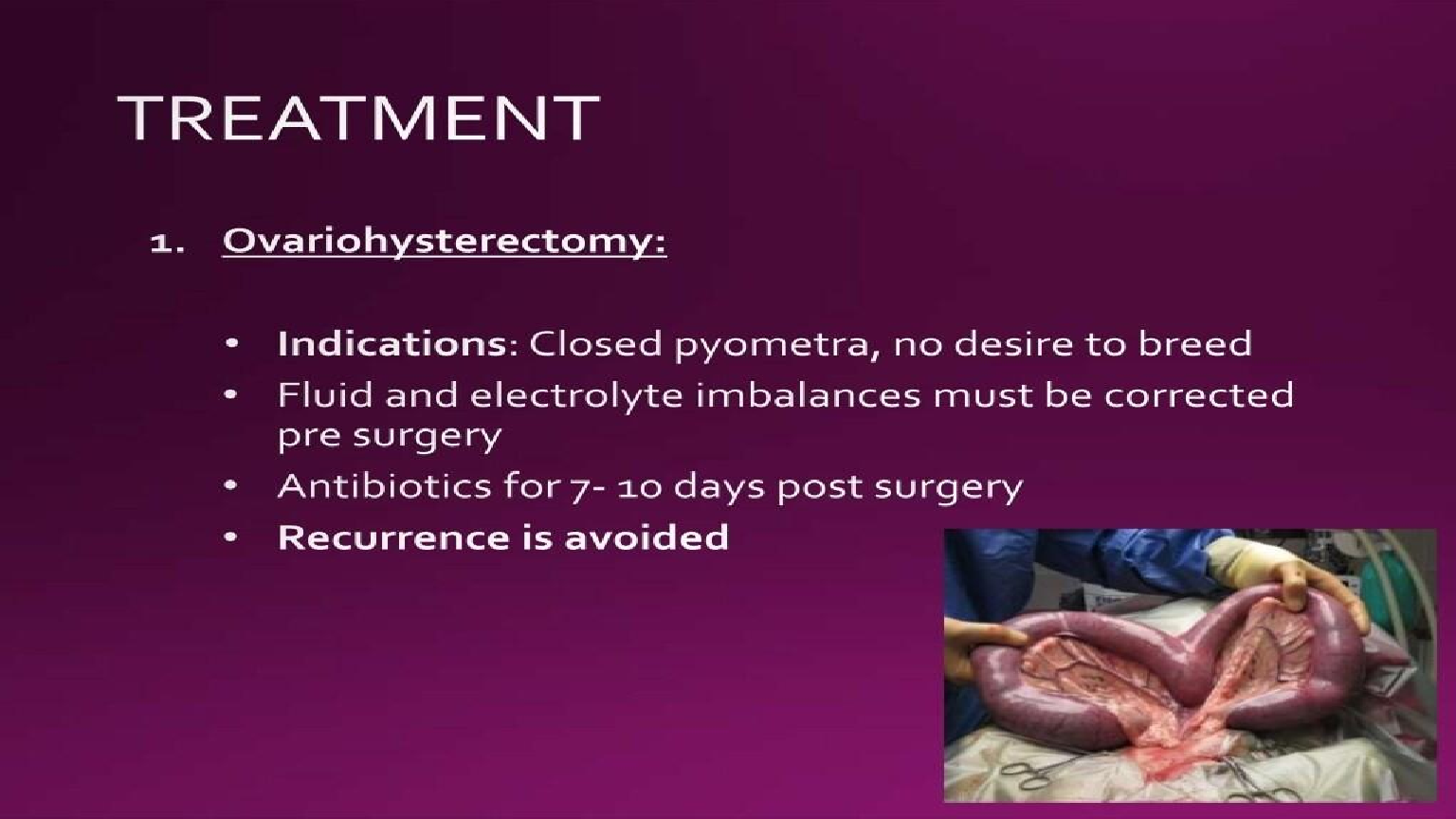 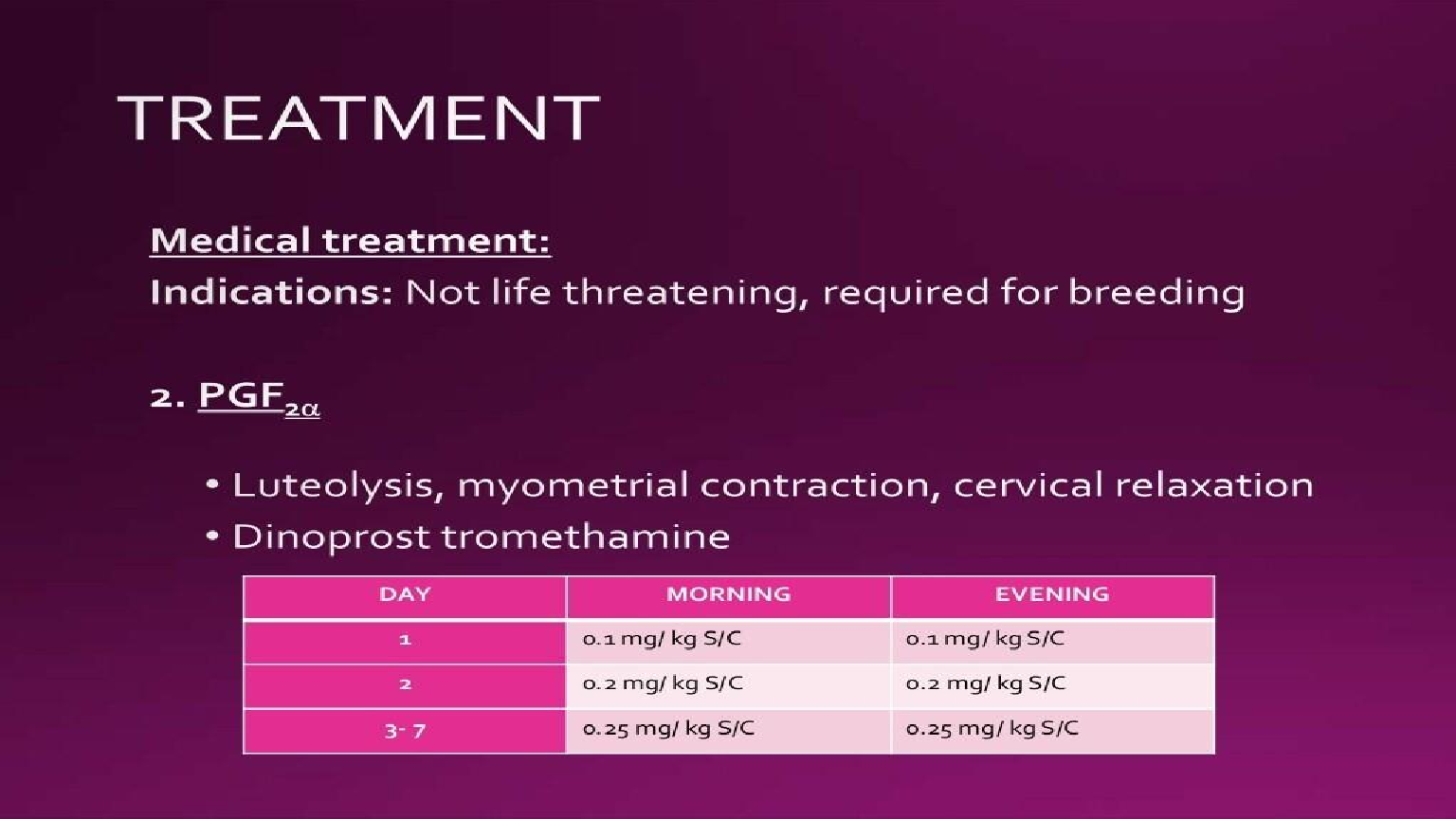 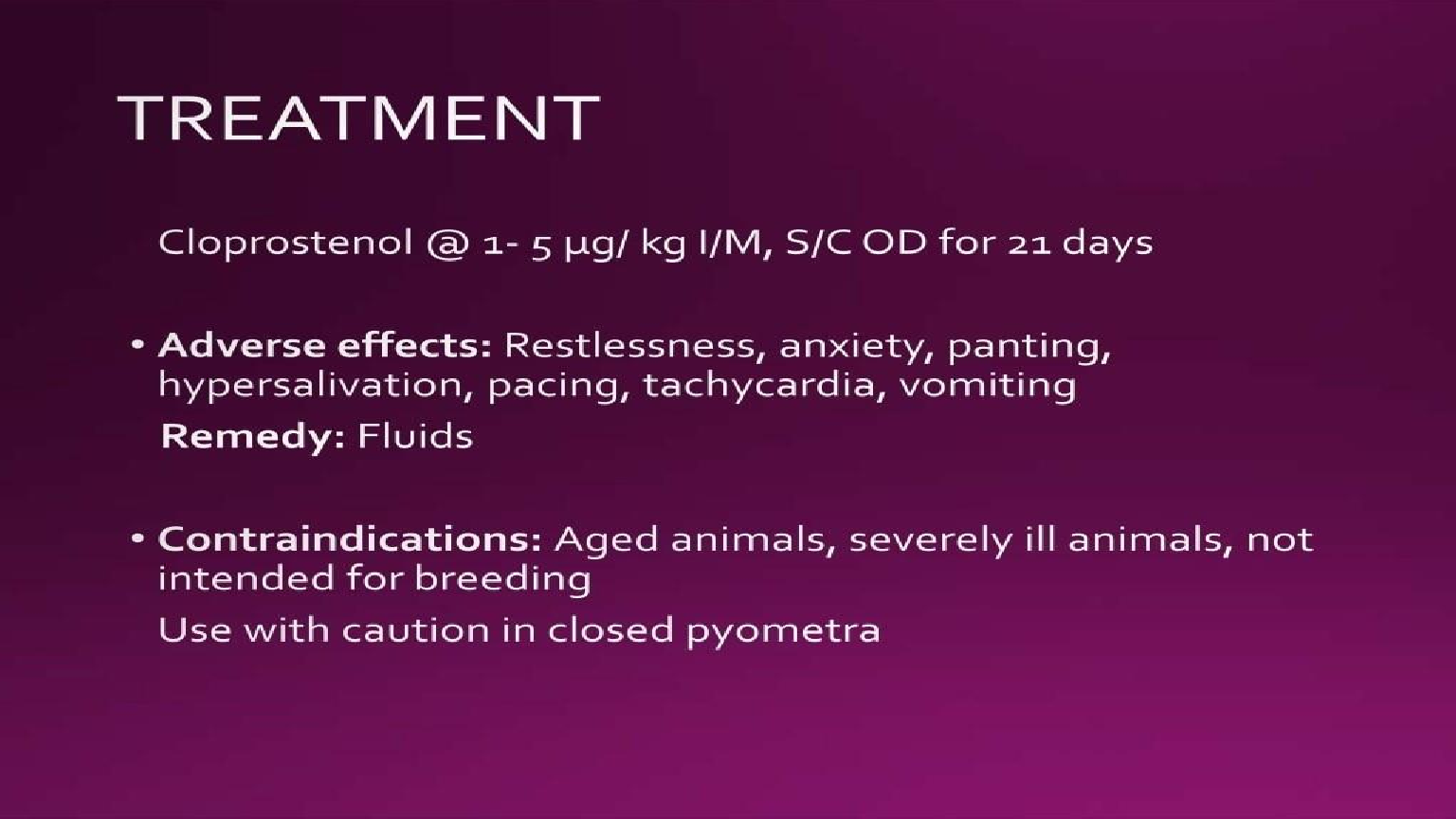 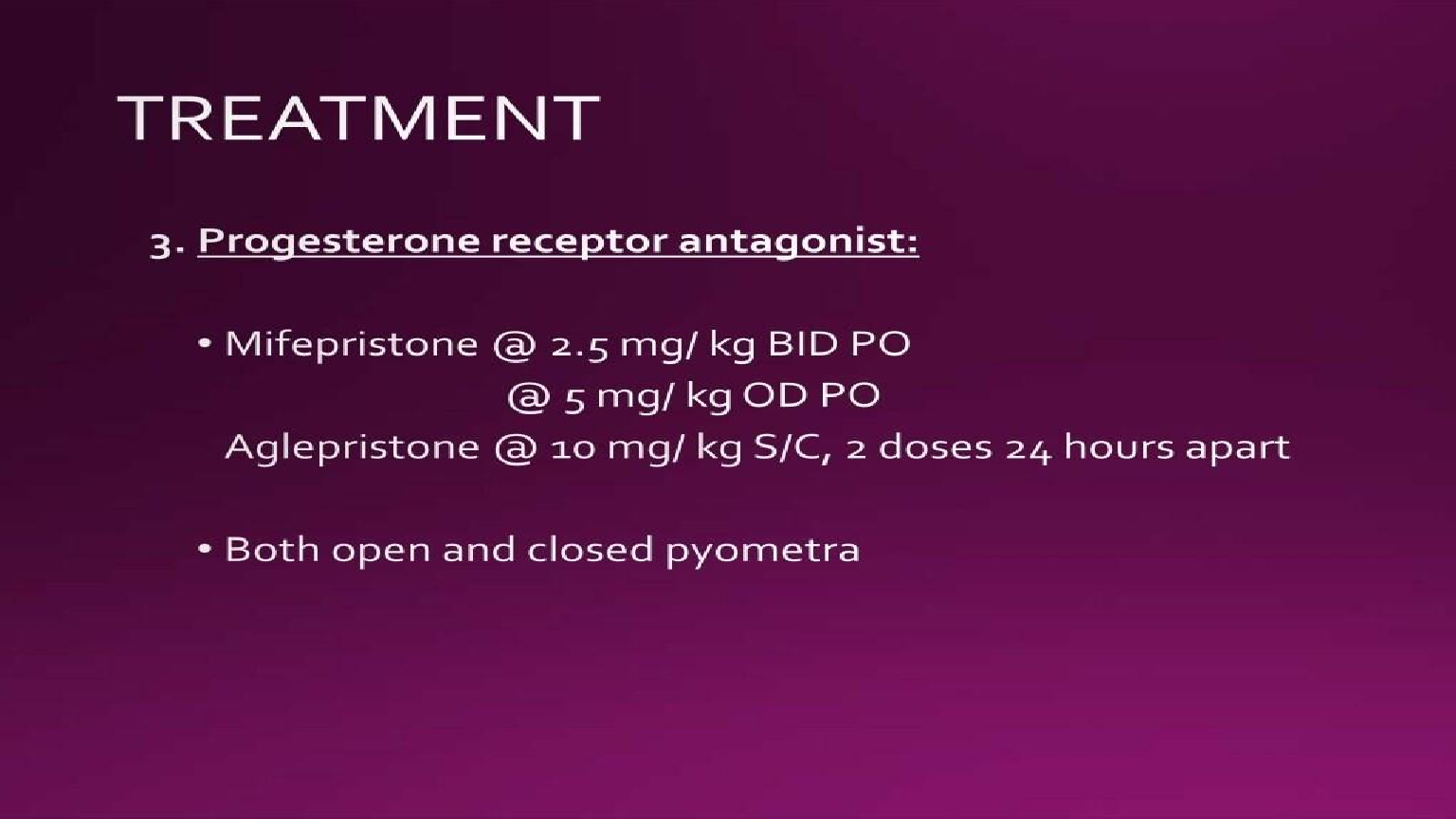 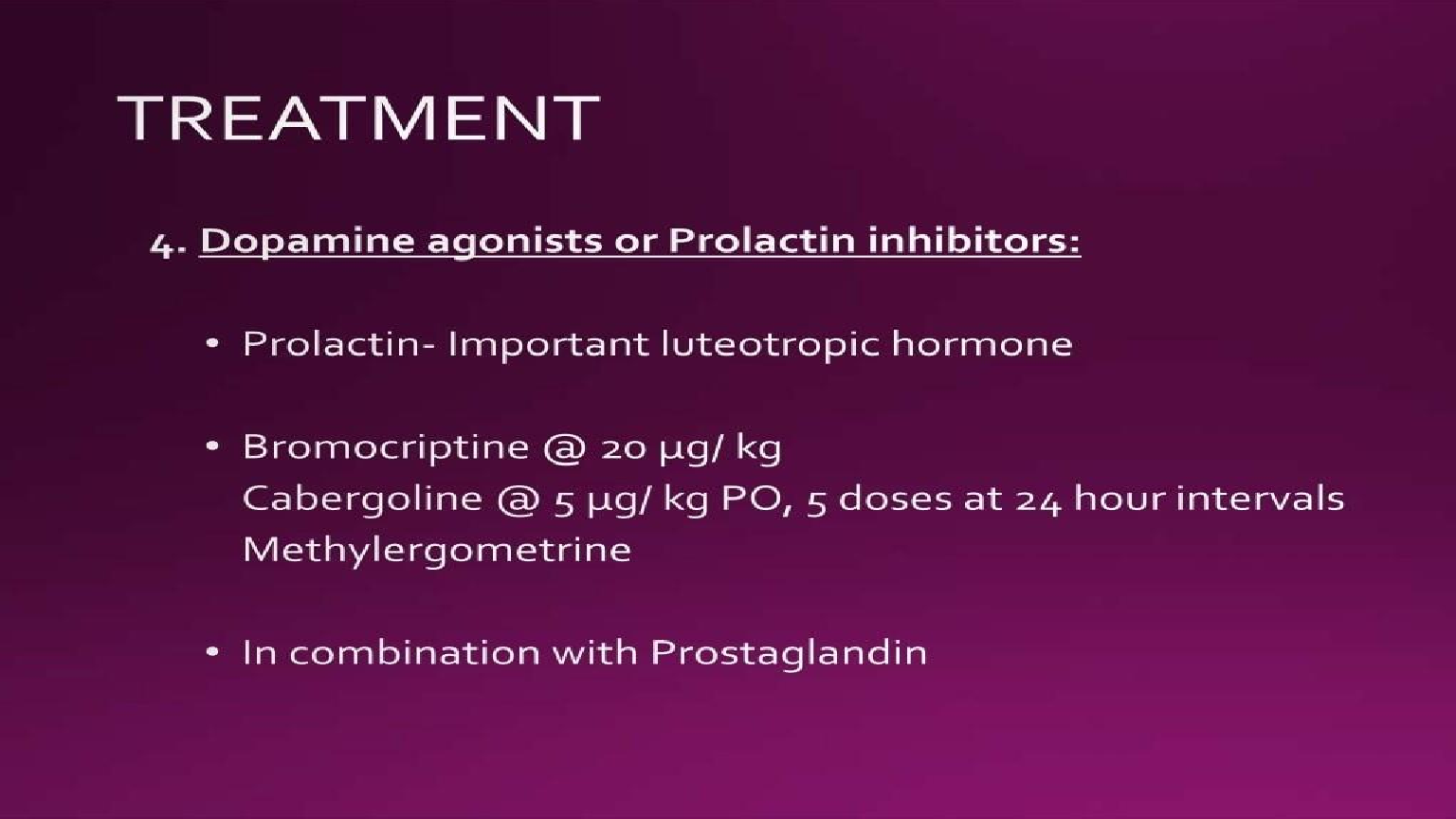 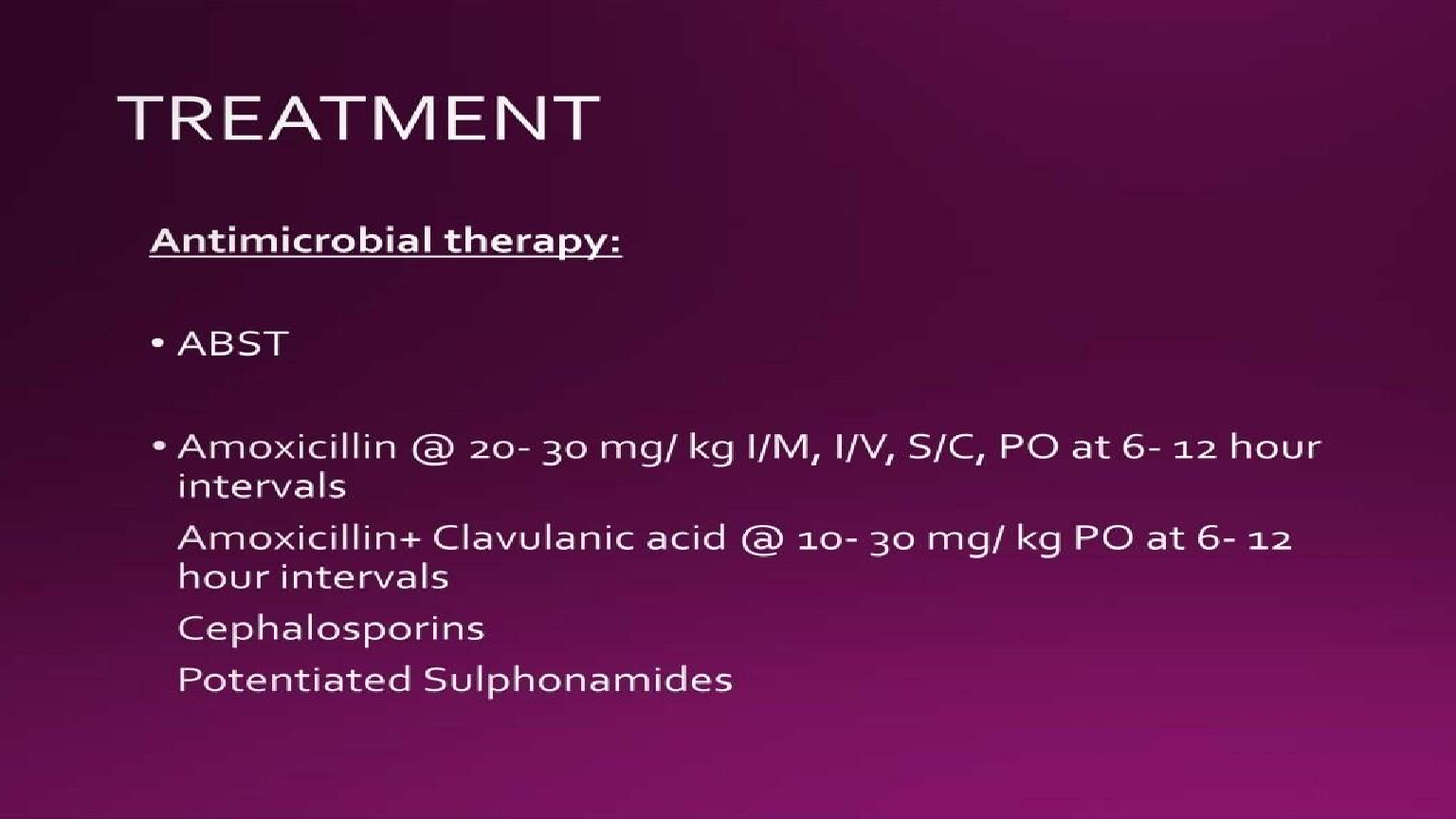 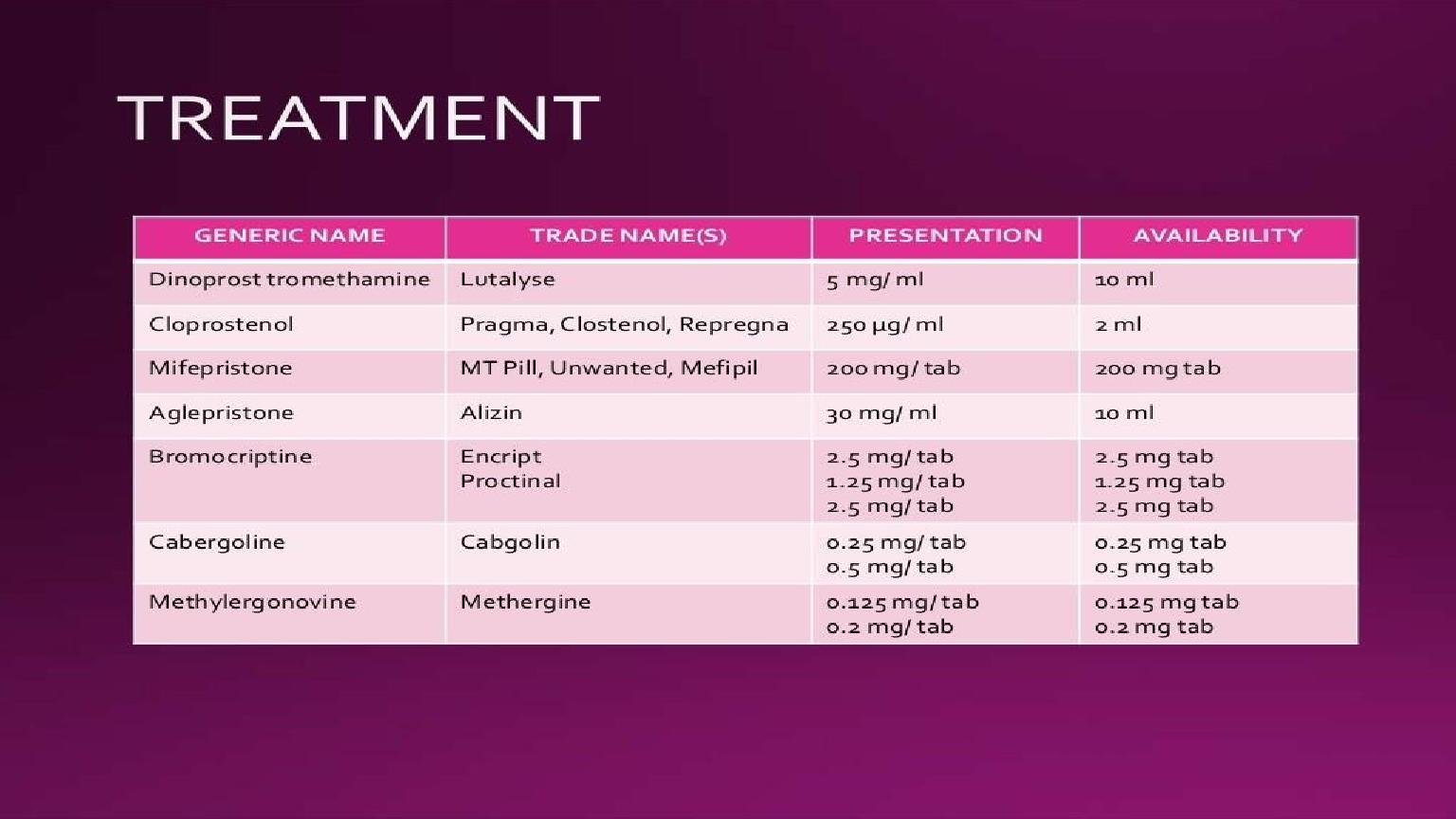 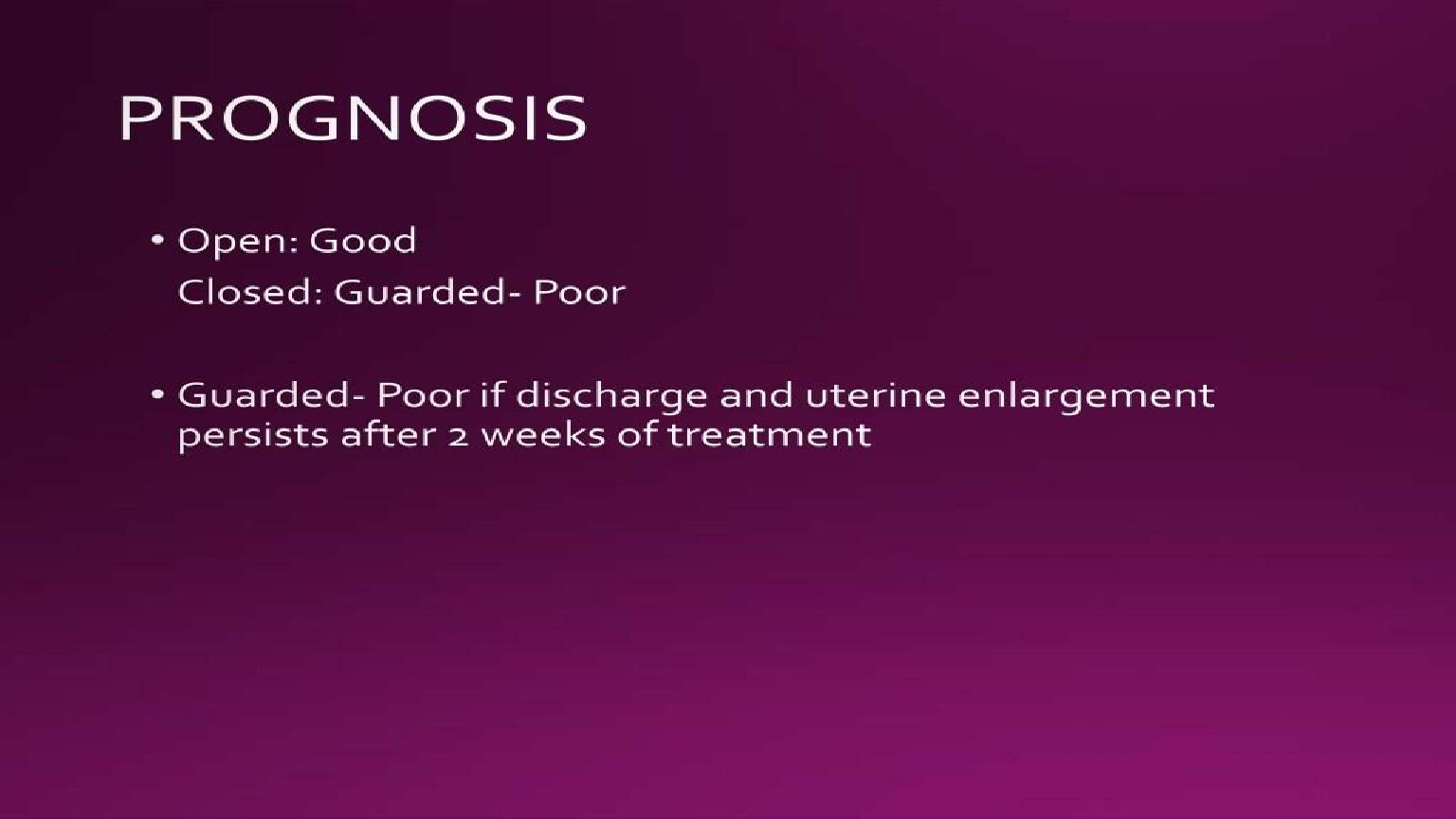 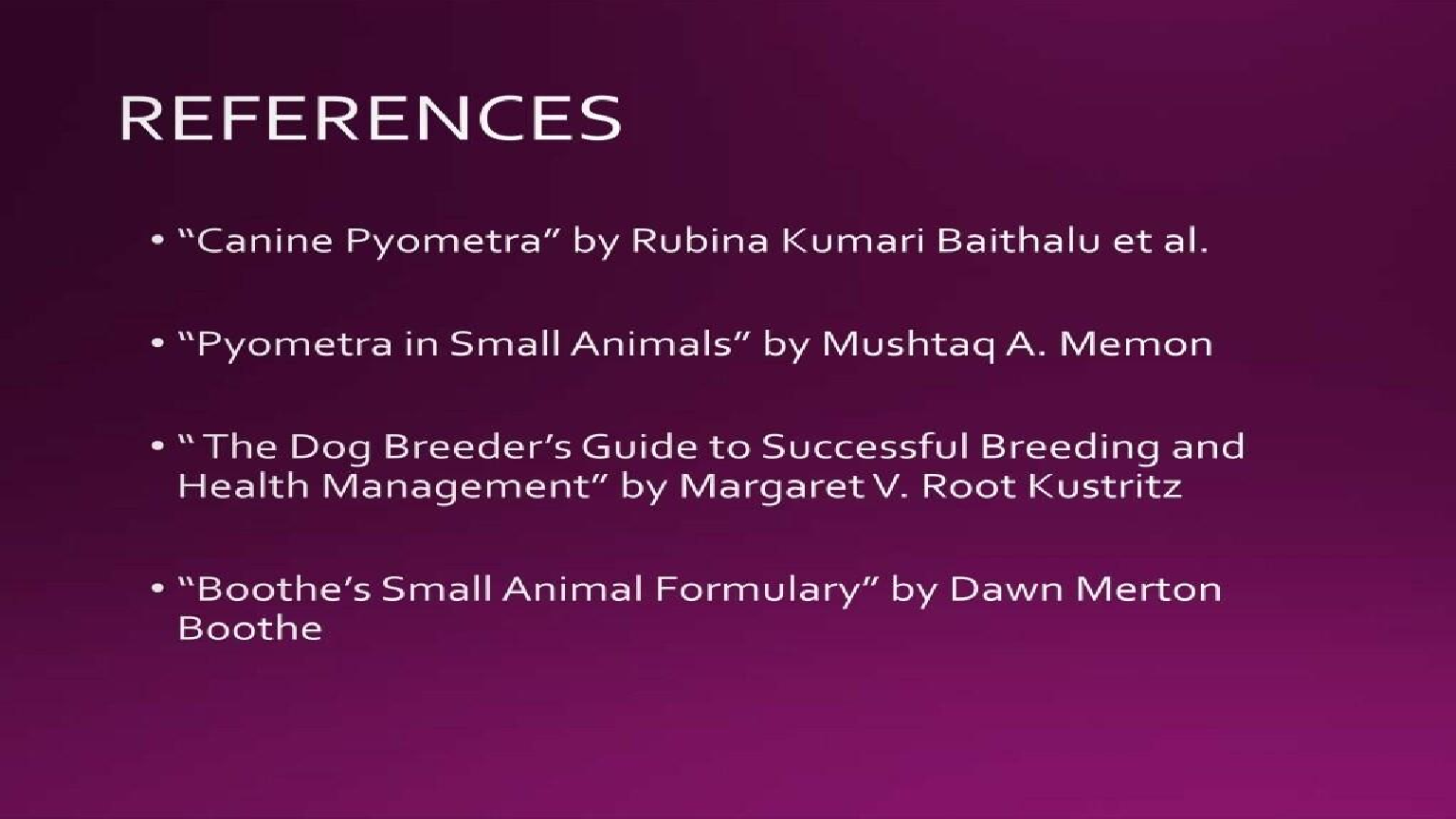 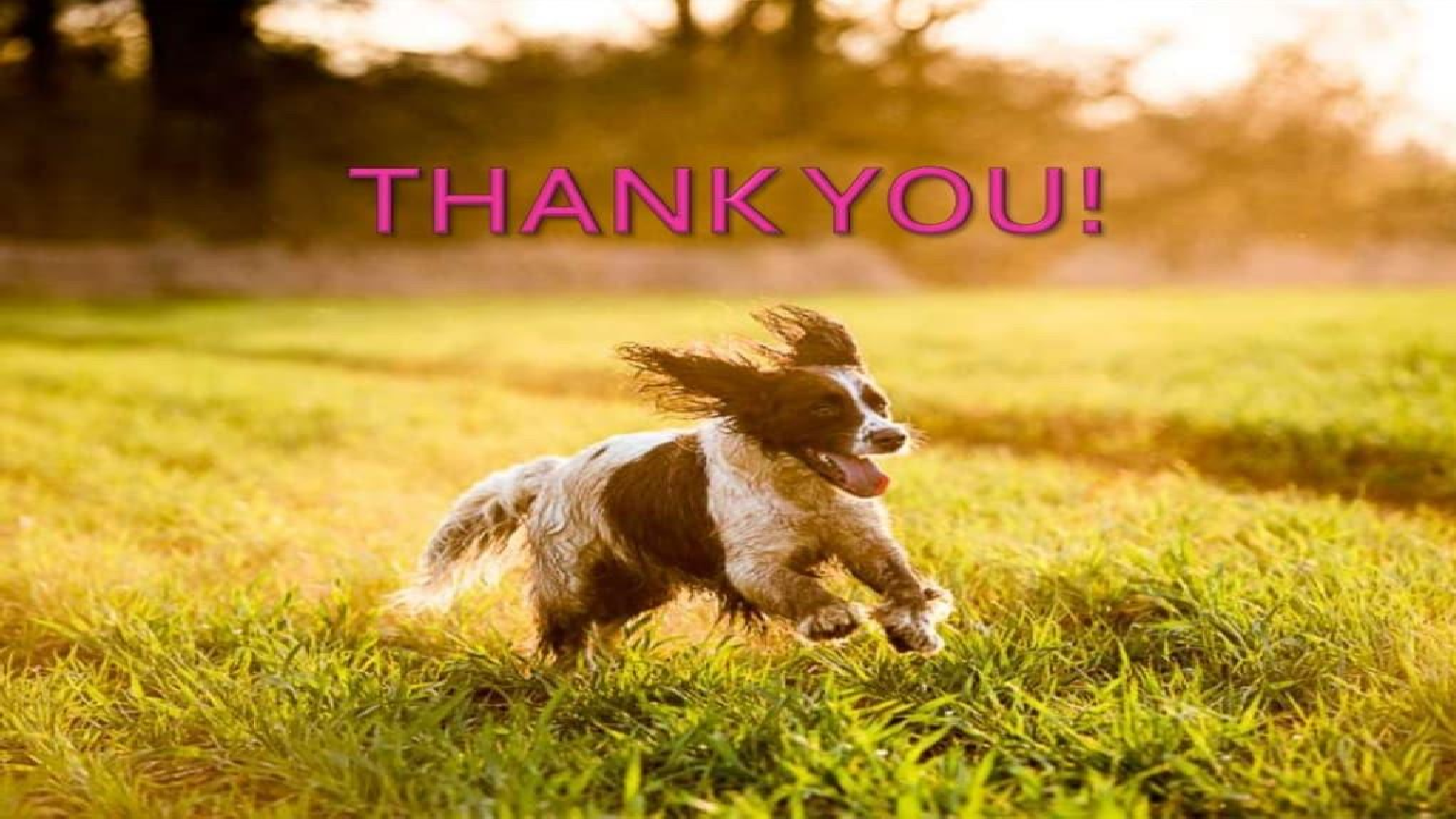